Продукты
FOODS
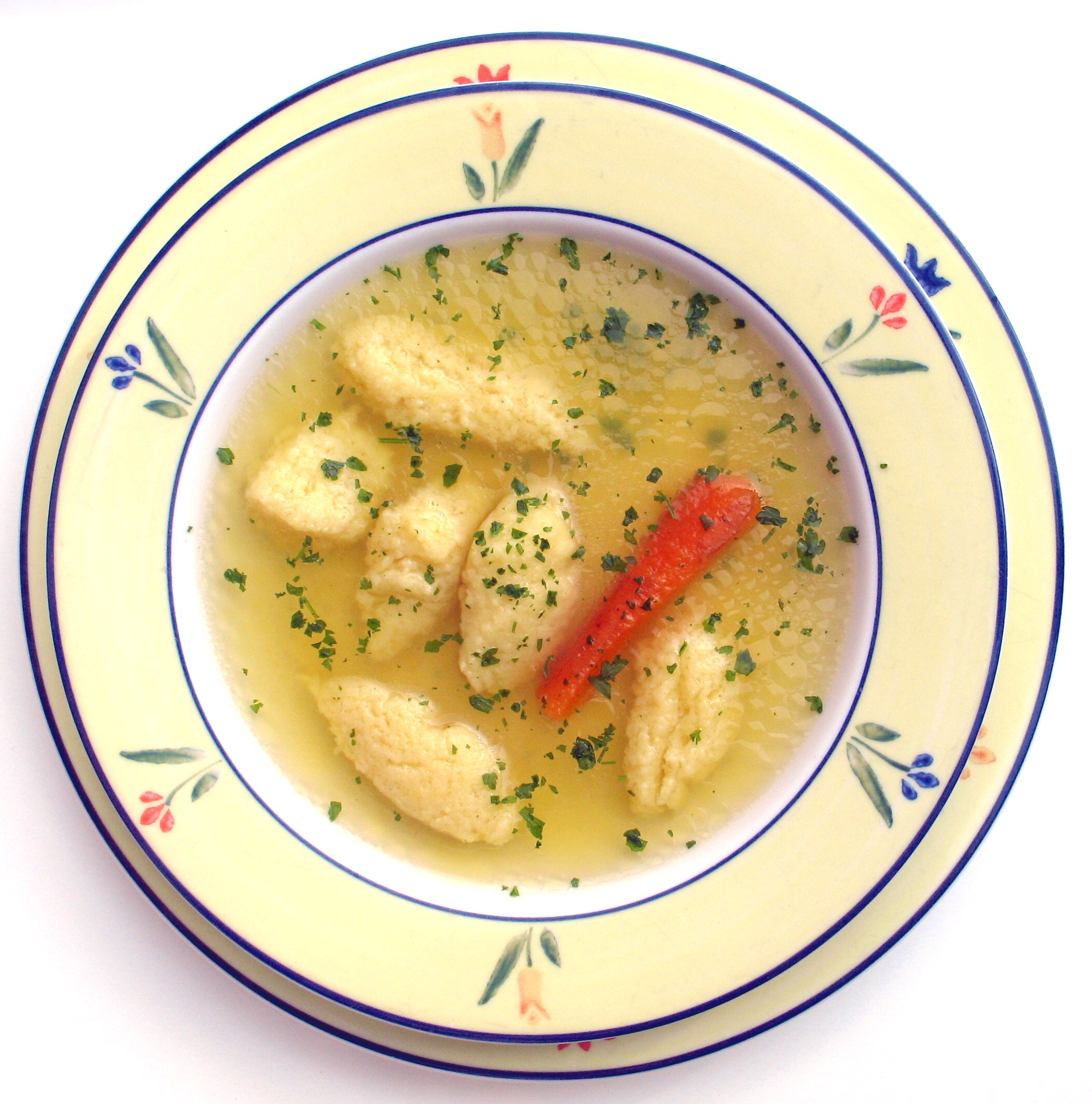 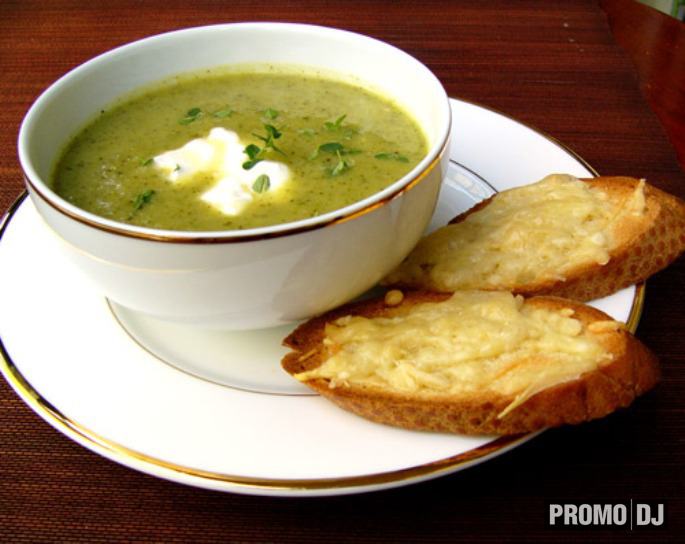 soup
soup
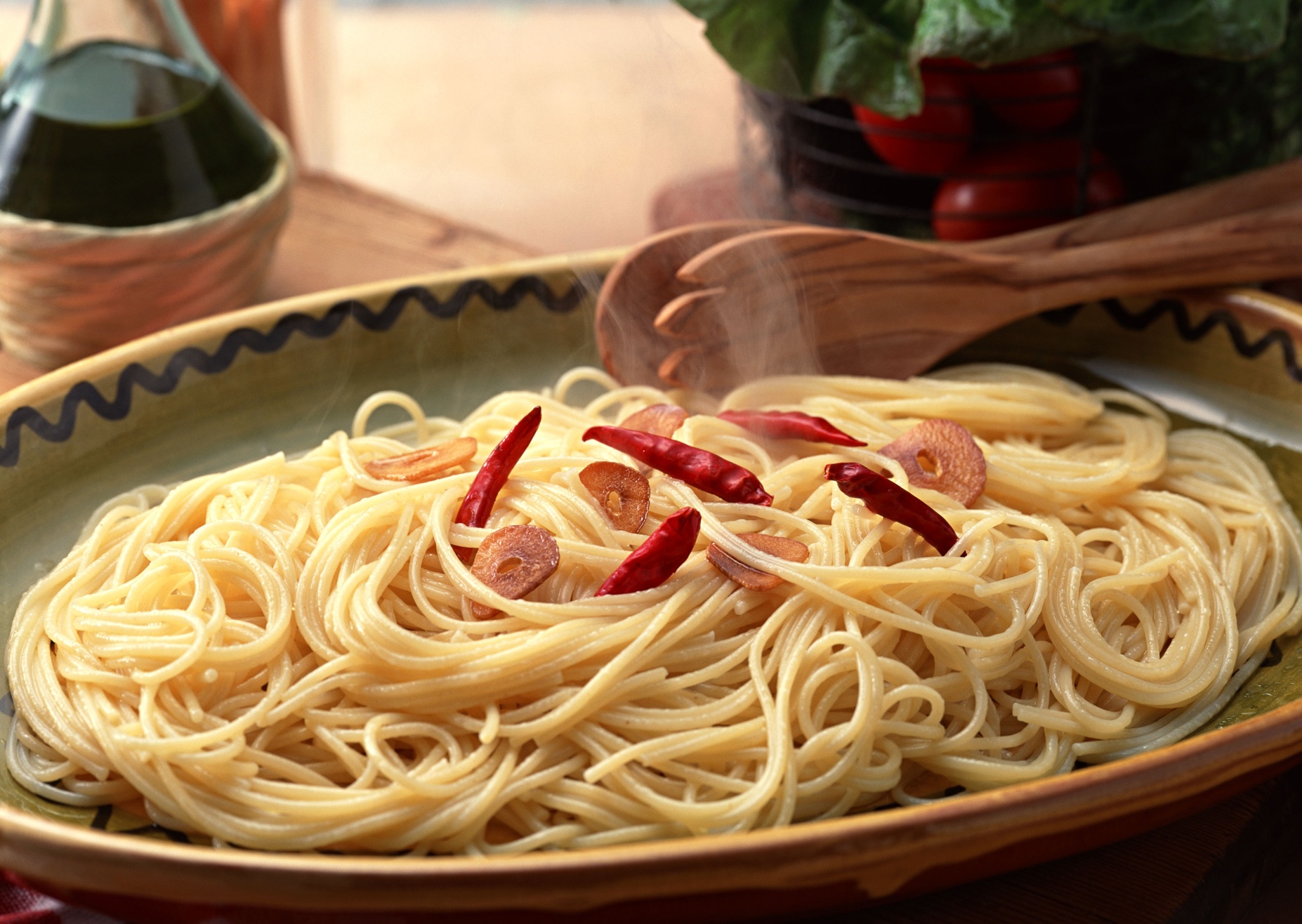 spaghetti
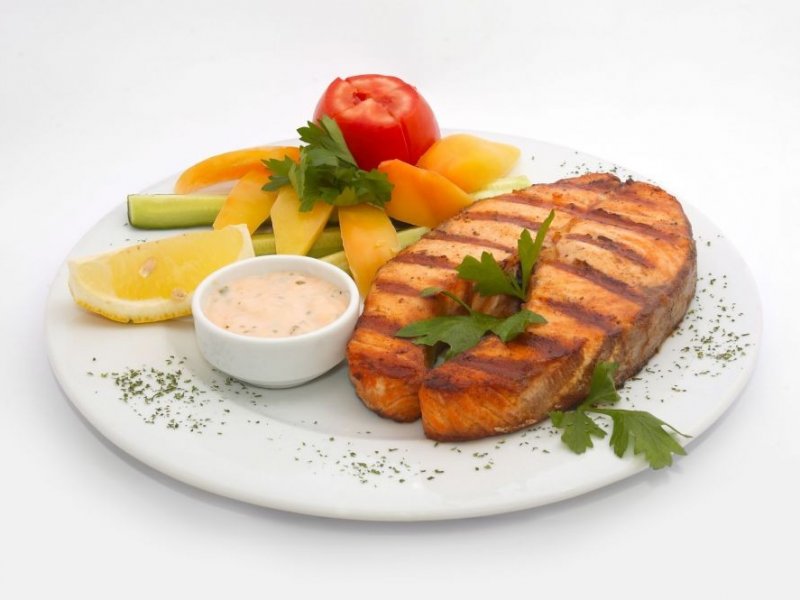 fish
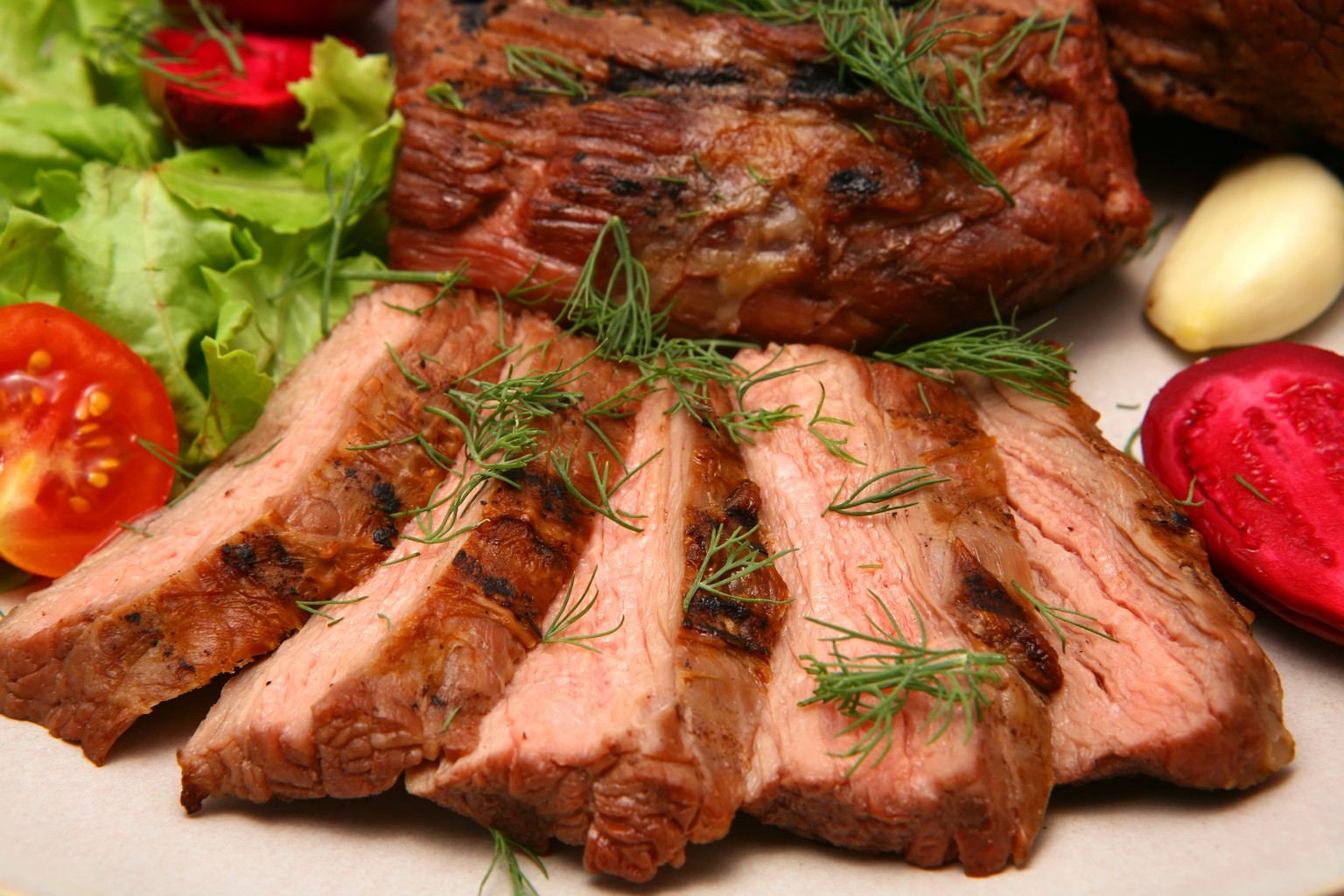 meat
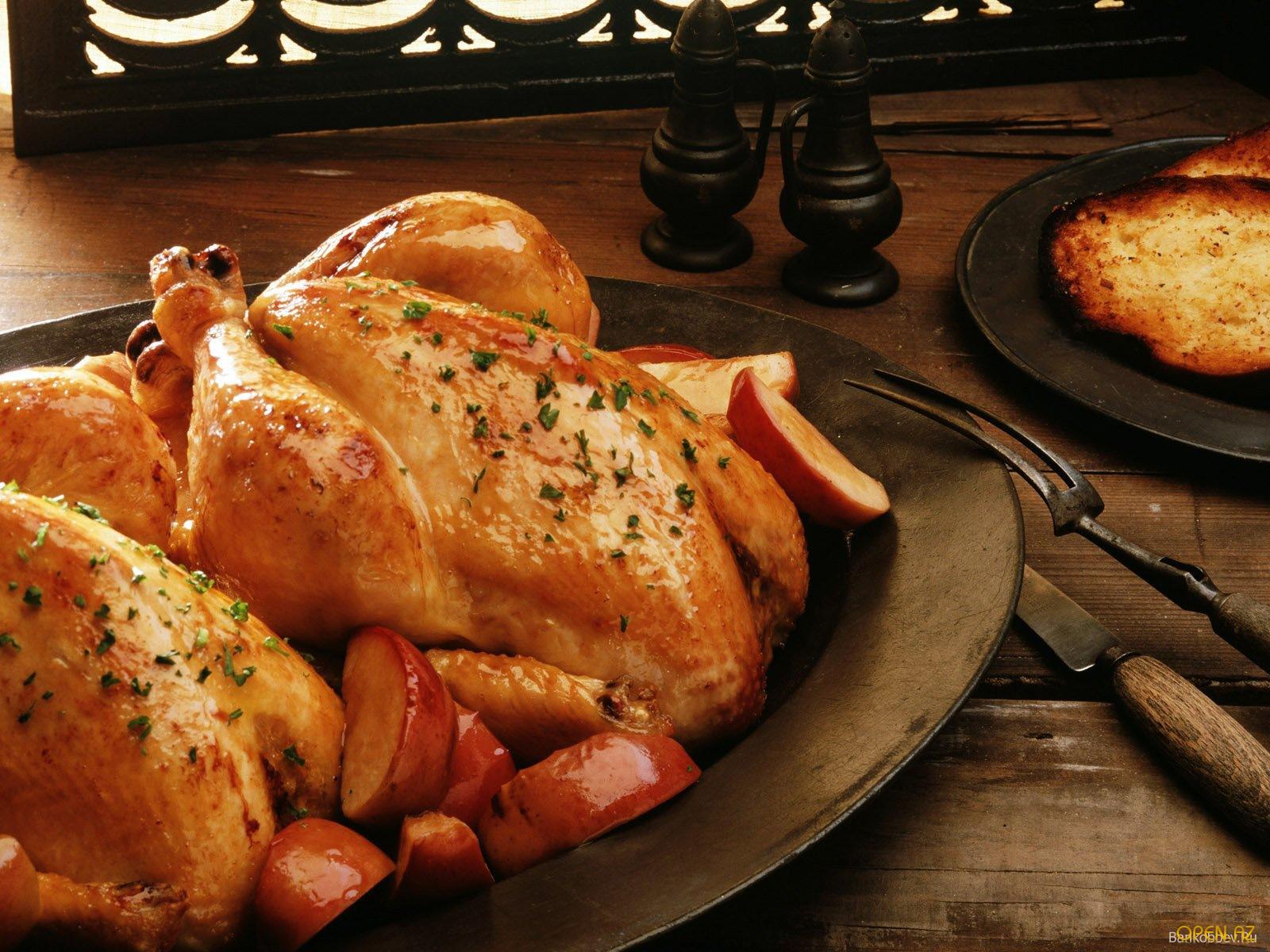 chicken
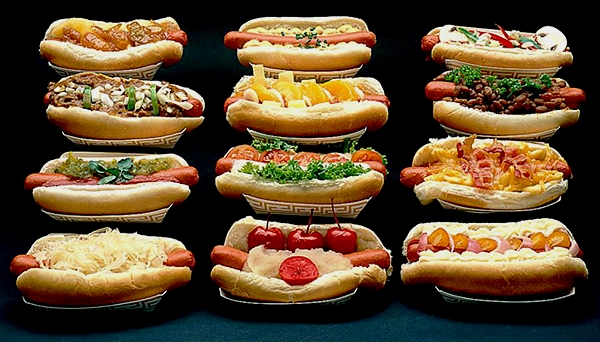 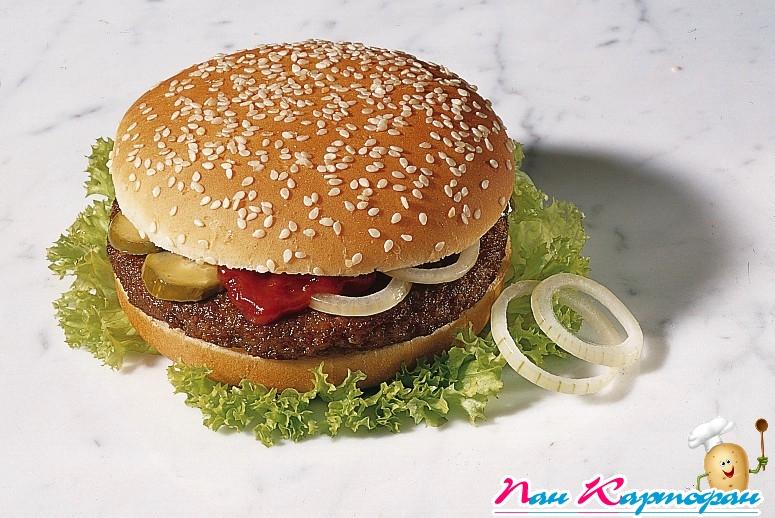 hotdogs
hamburger
hotdog
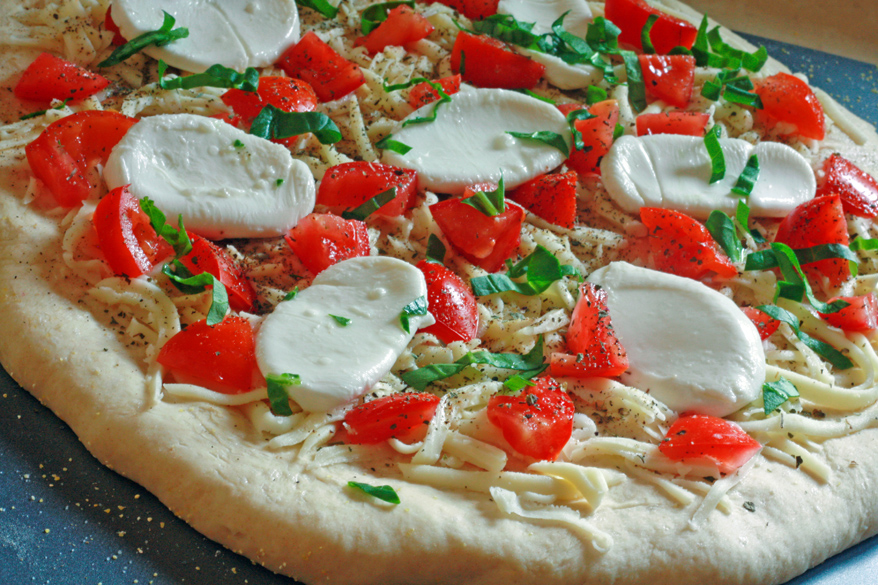 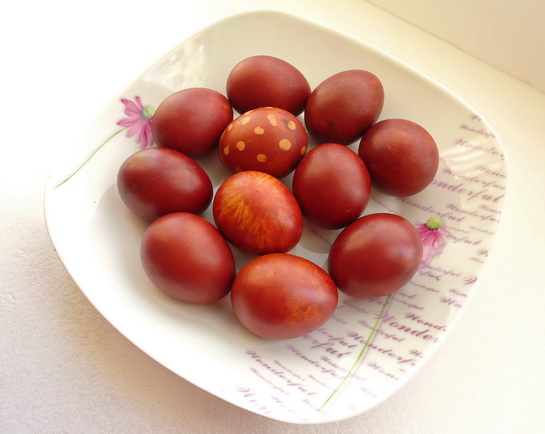 eggs
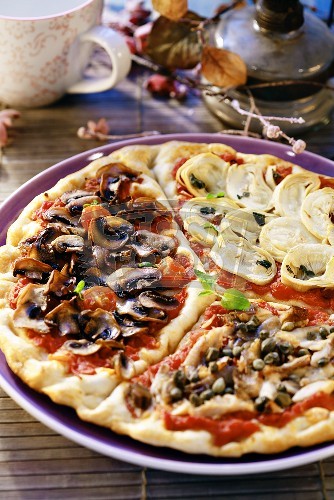 pizza
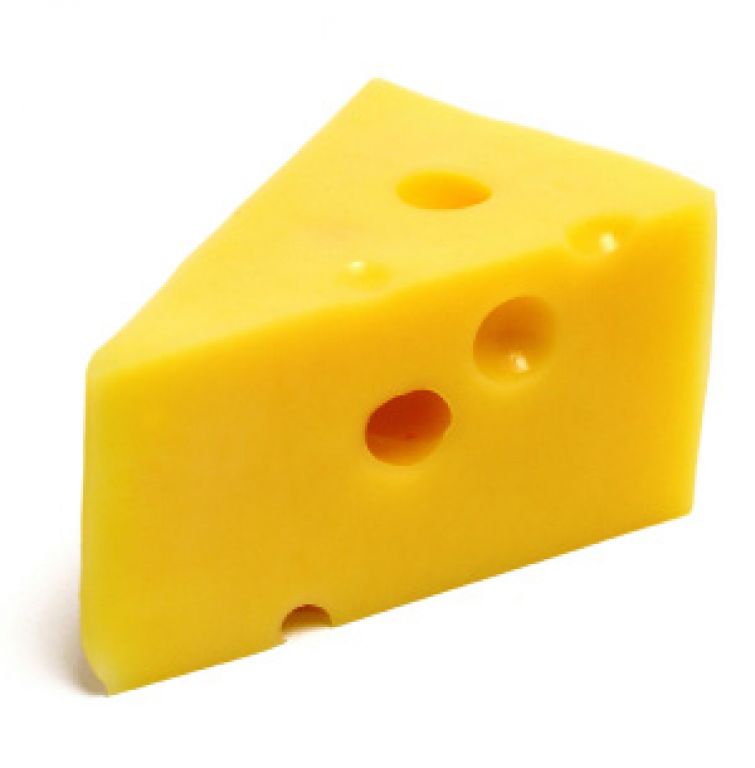 cheese
pizza
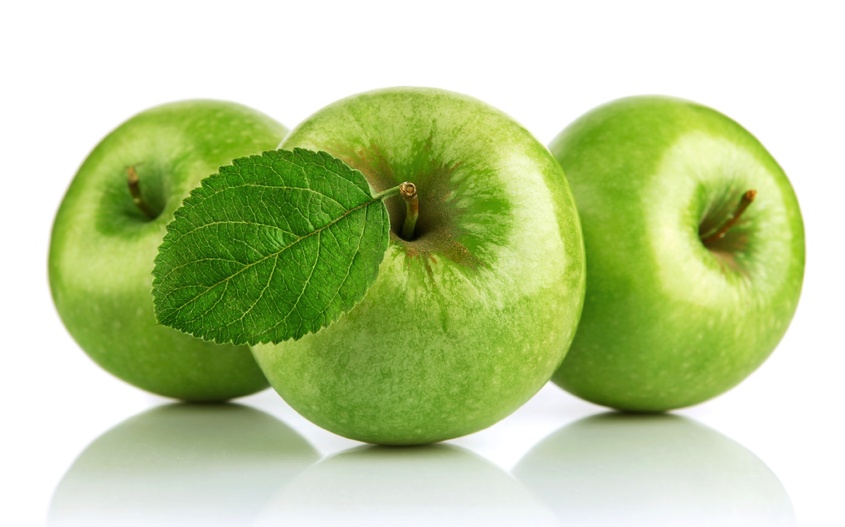 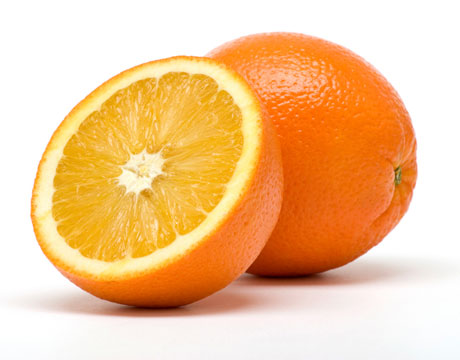 apple
orange
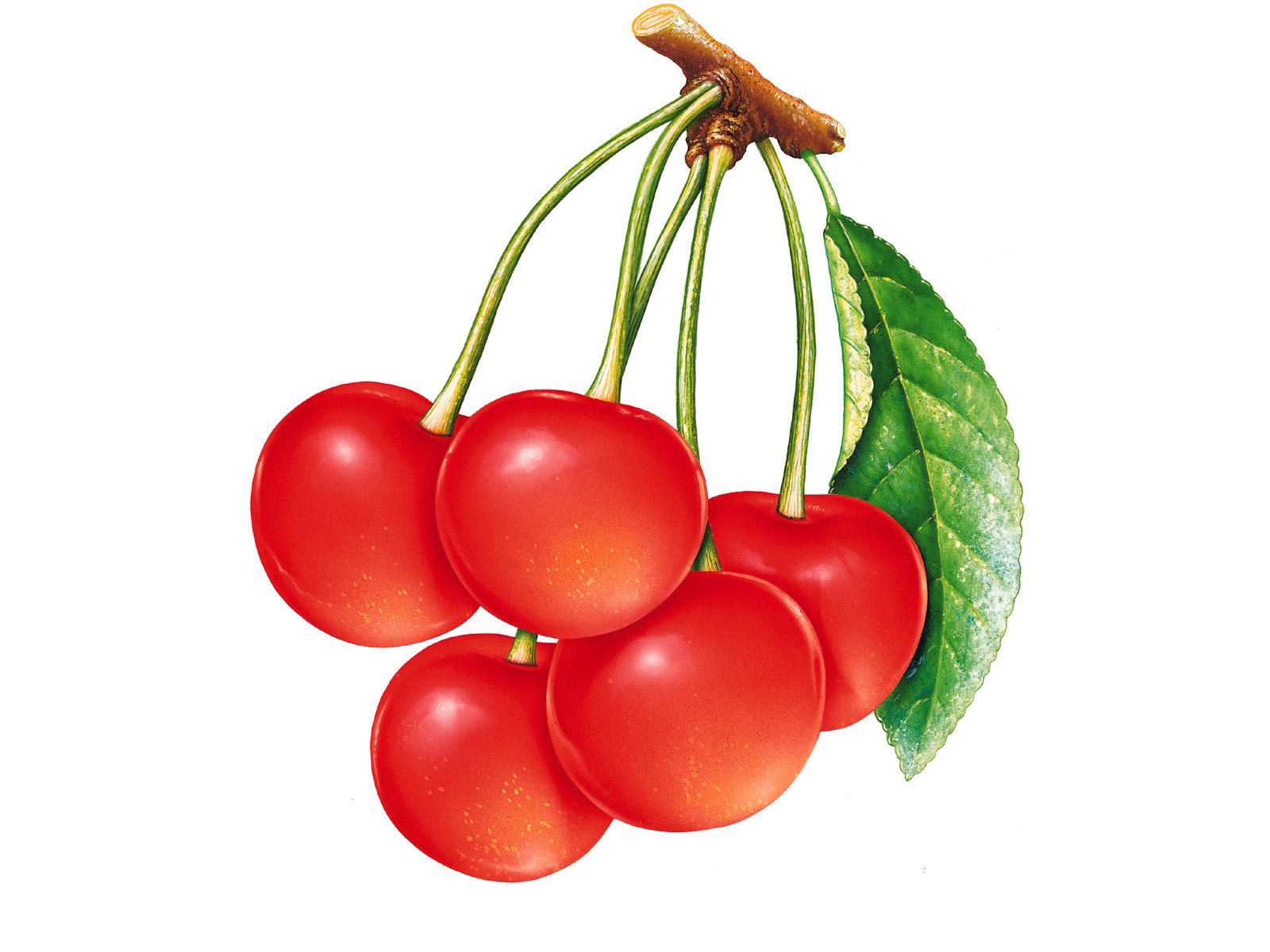 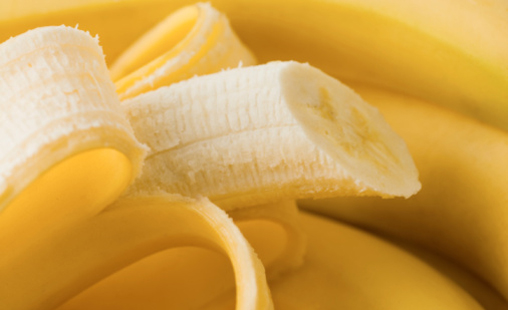 banana
cherry
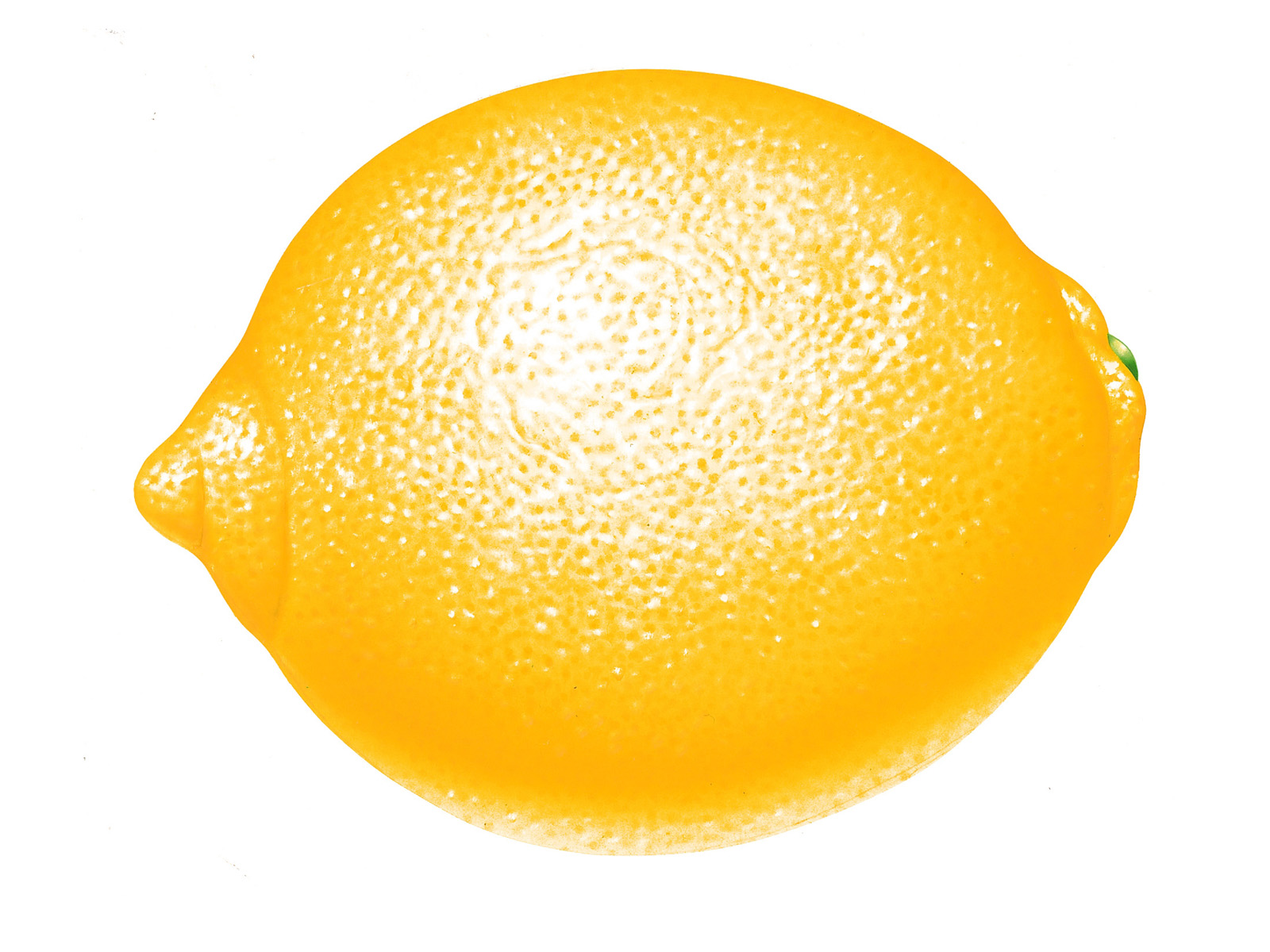 kiwi
lemon
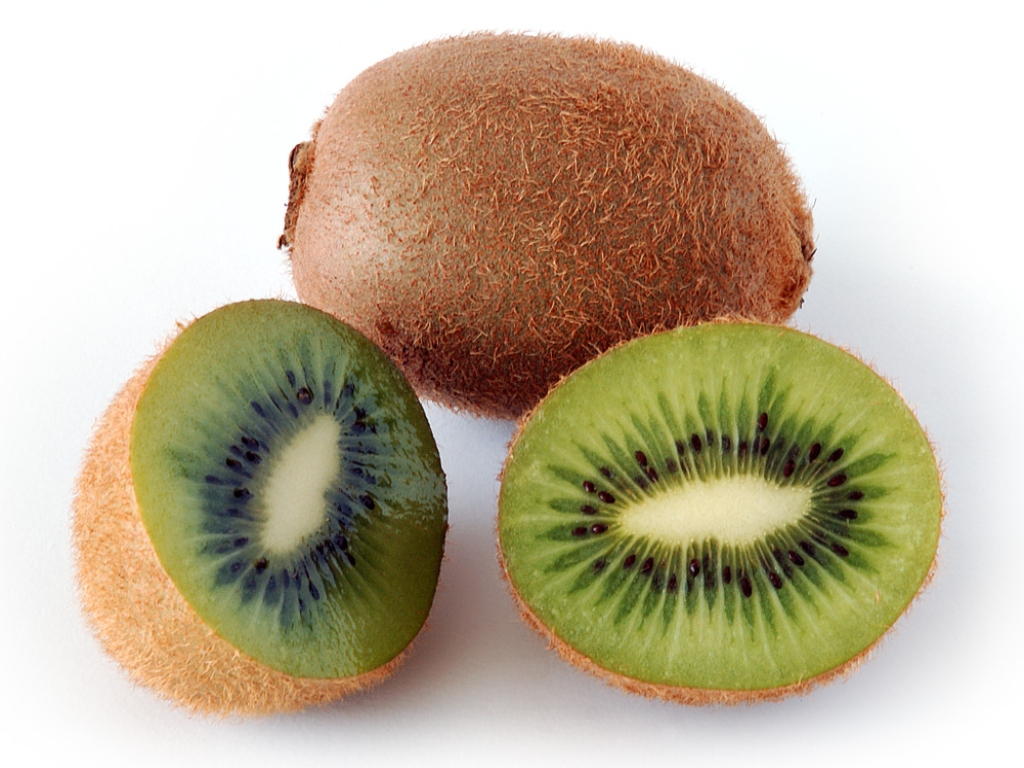 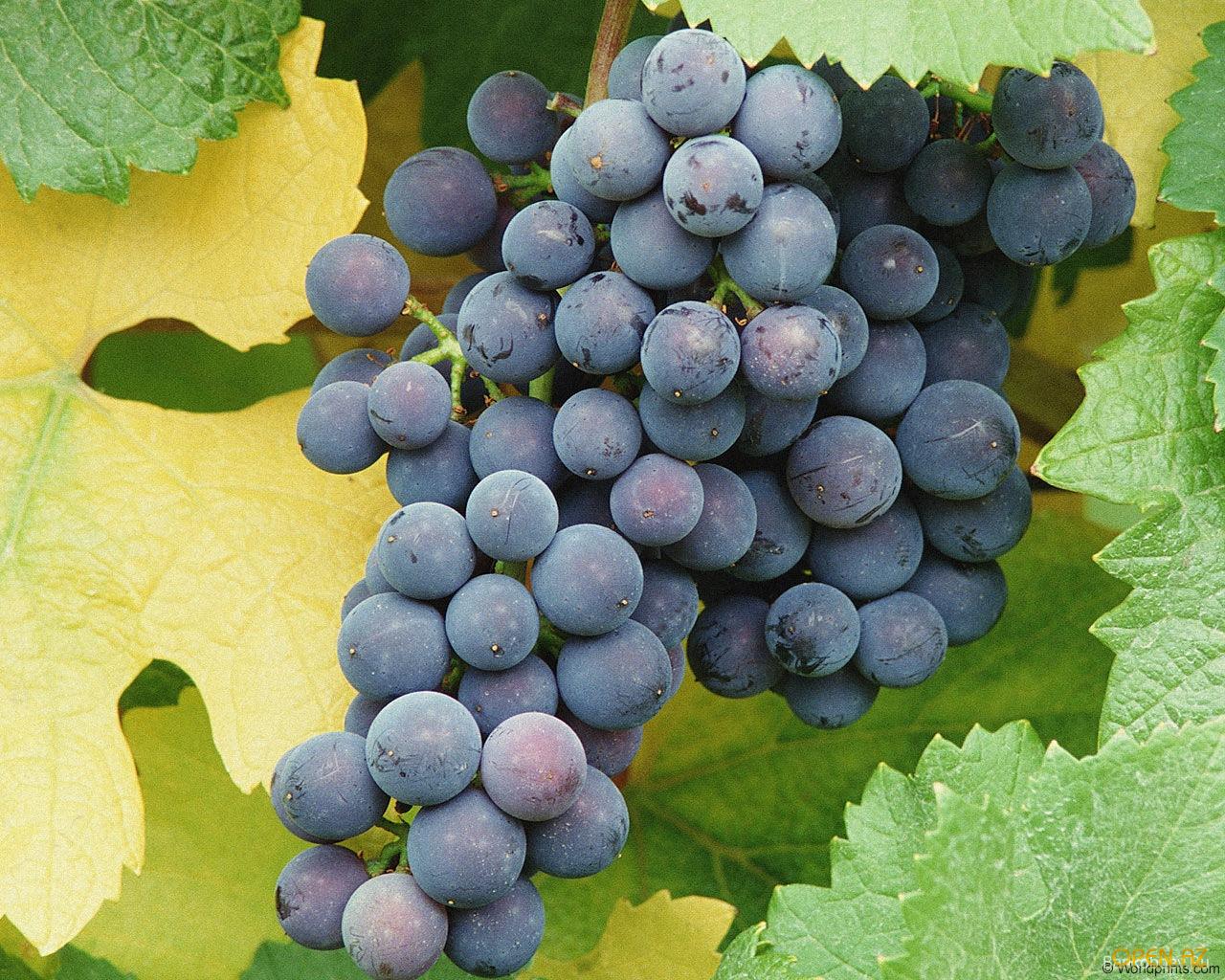 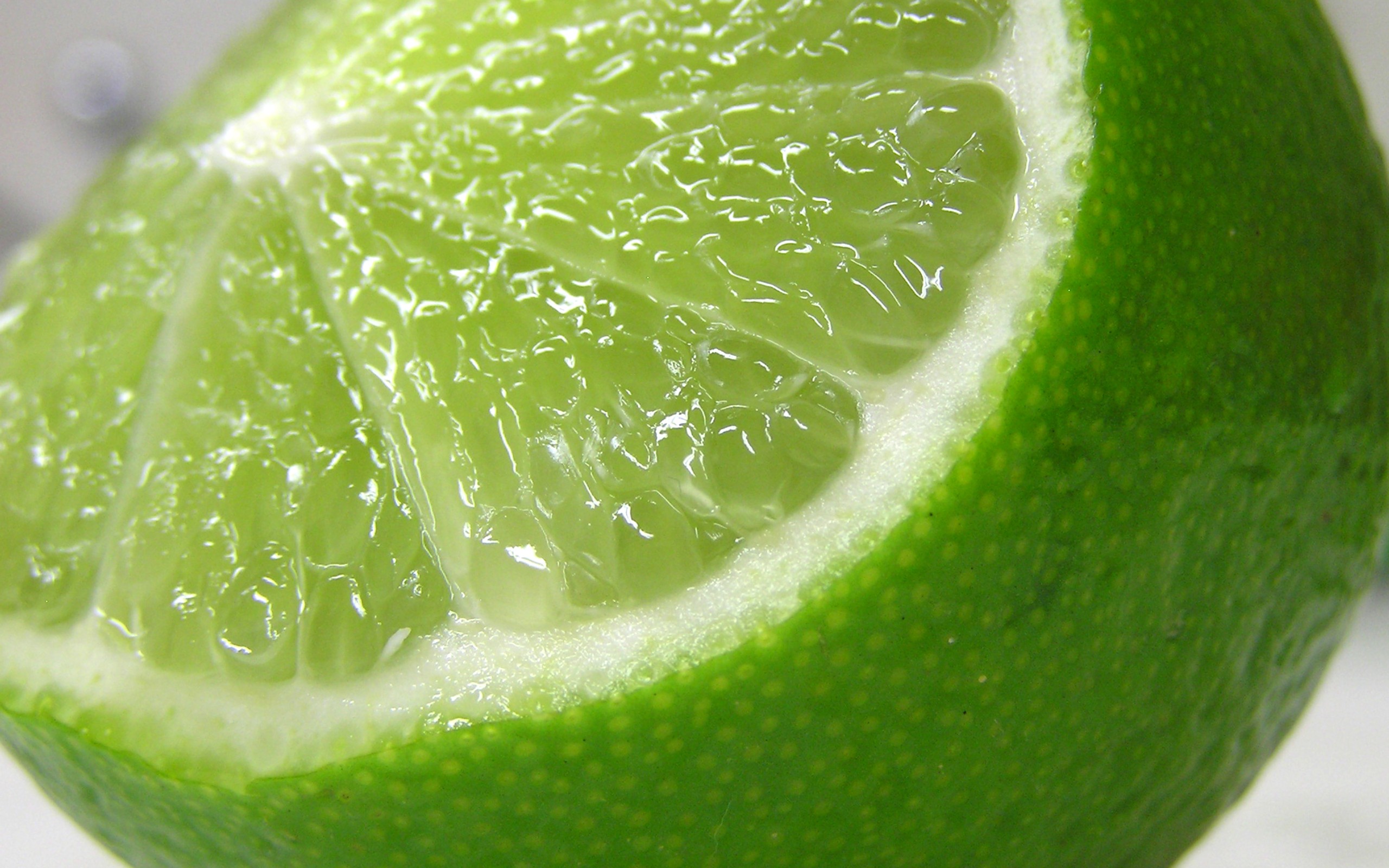 grapes
lime
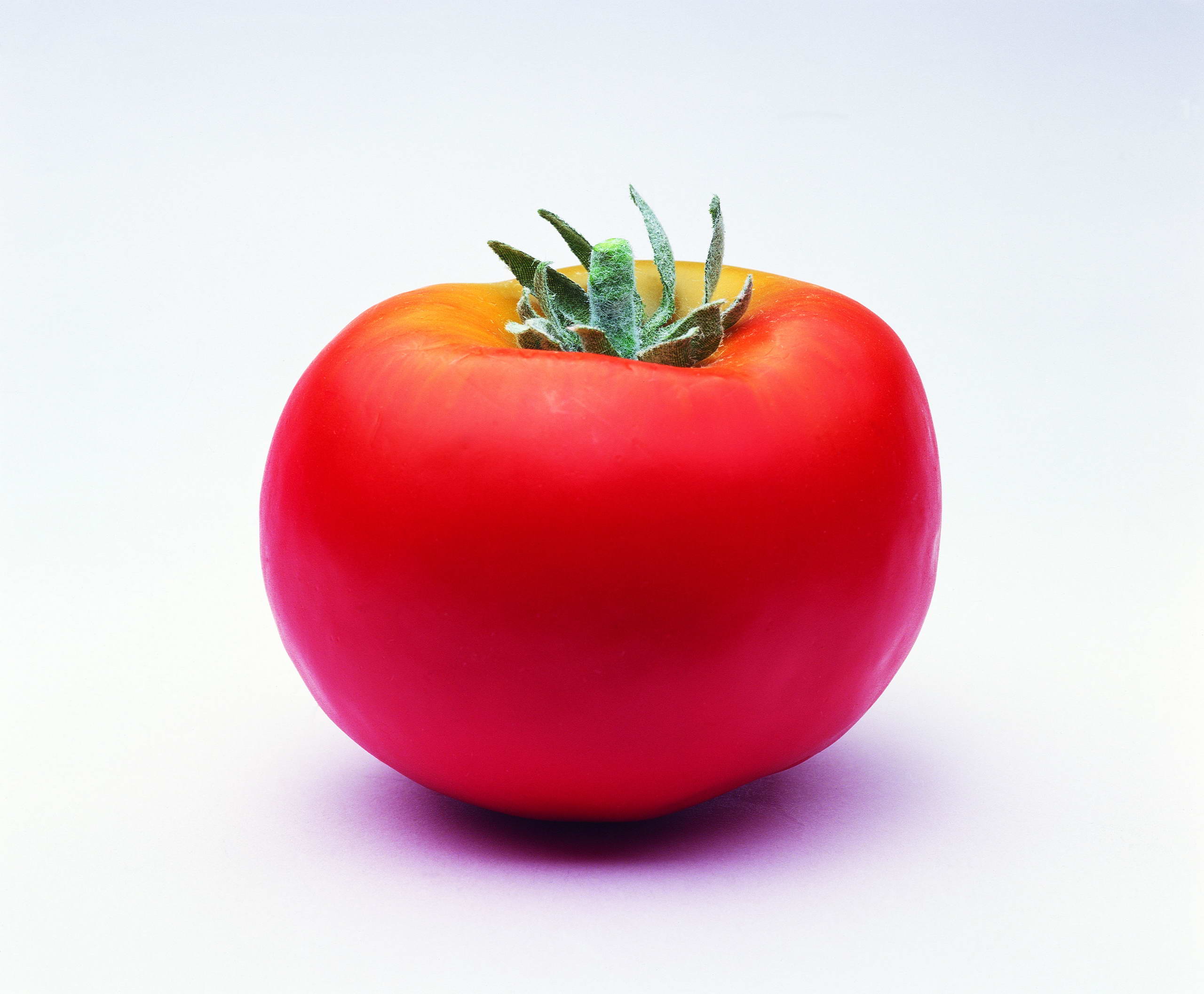 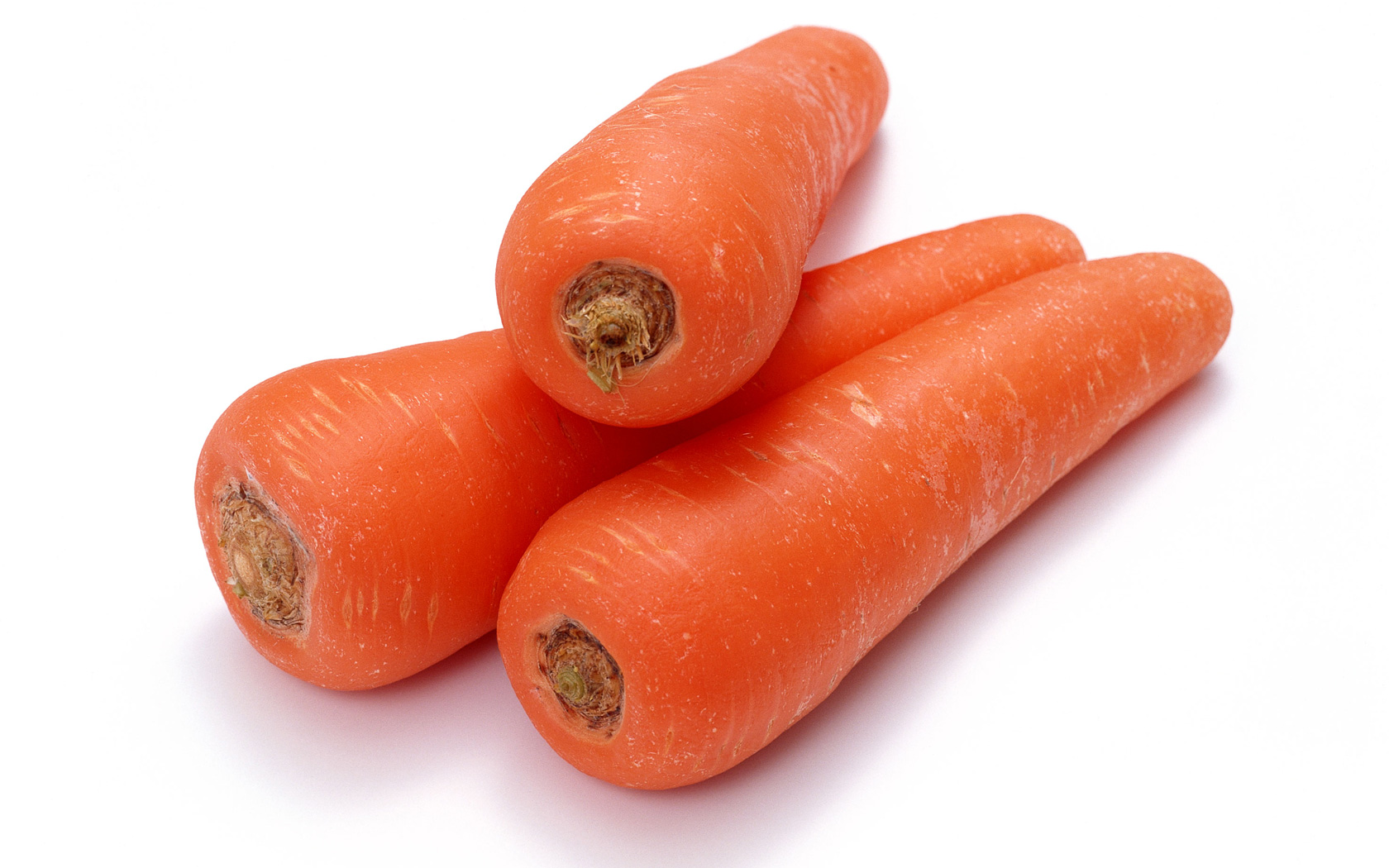 tomato
carrot
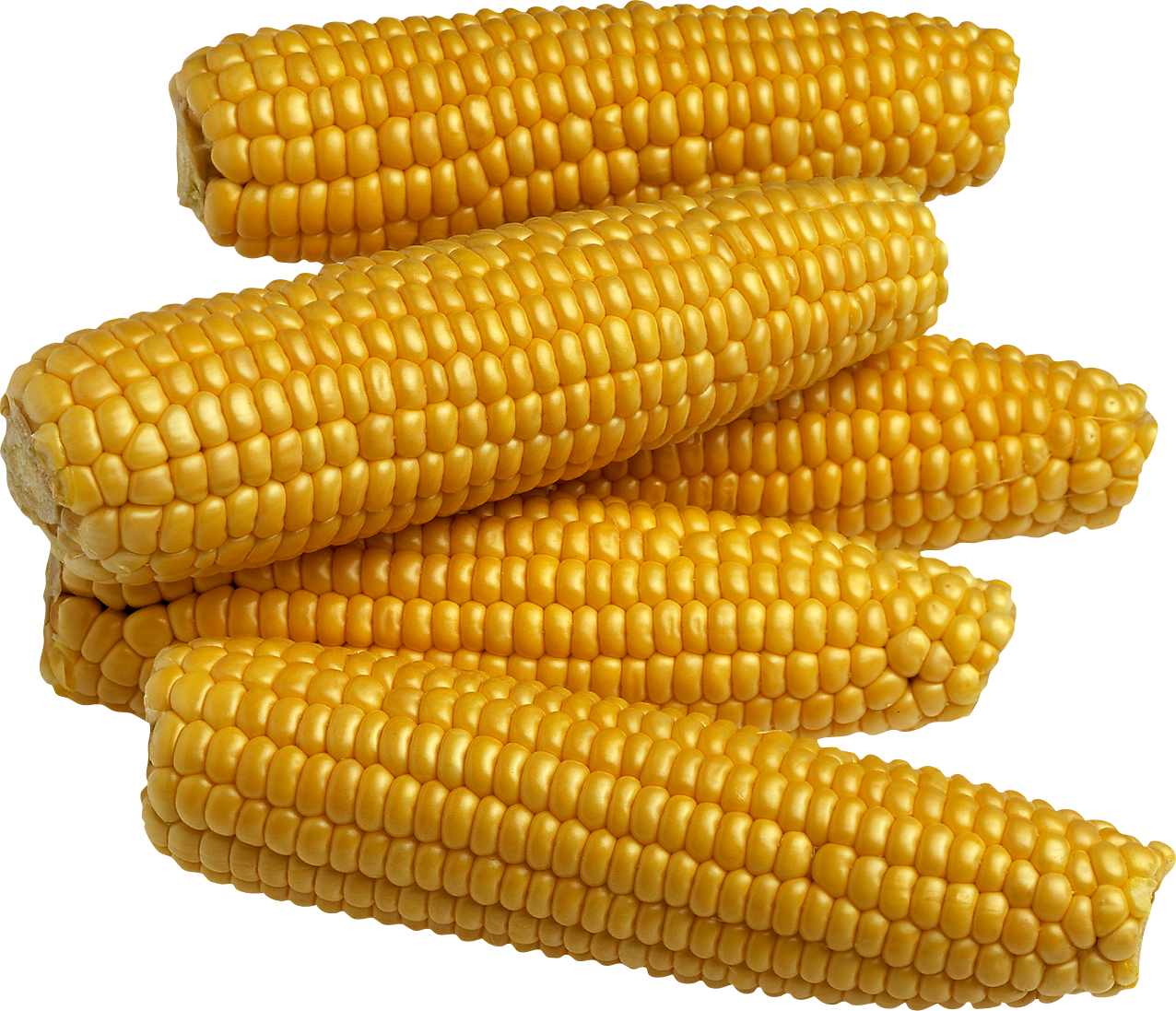 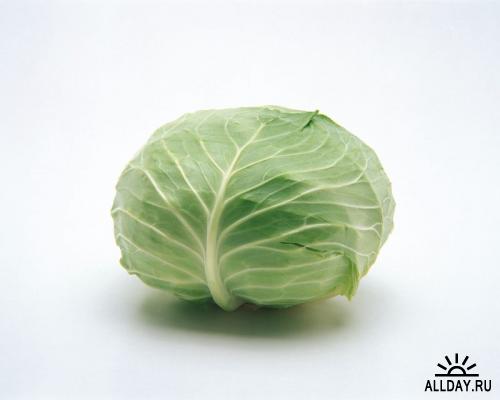 cabbage
corn
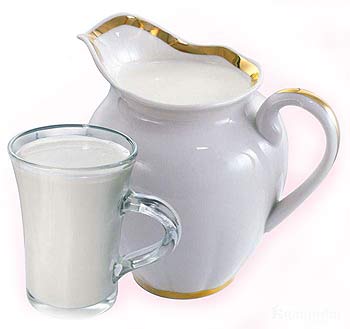 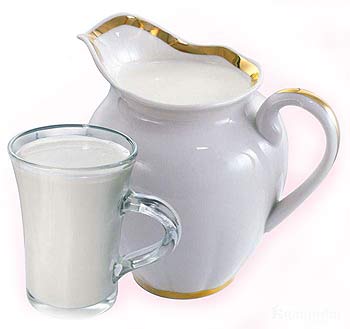 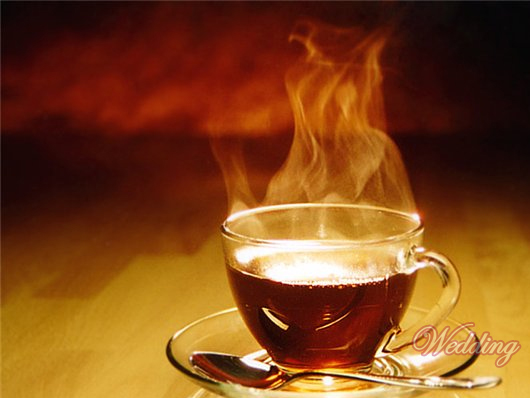 milk
tea
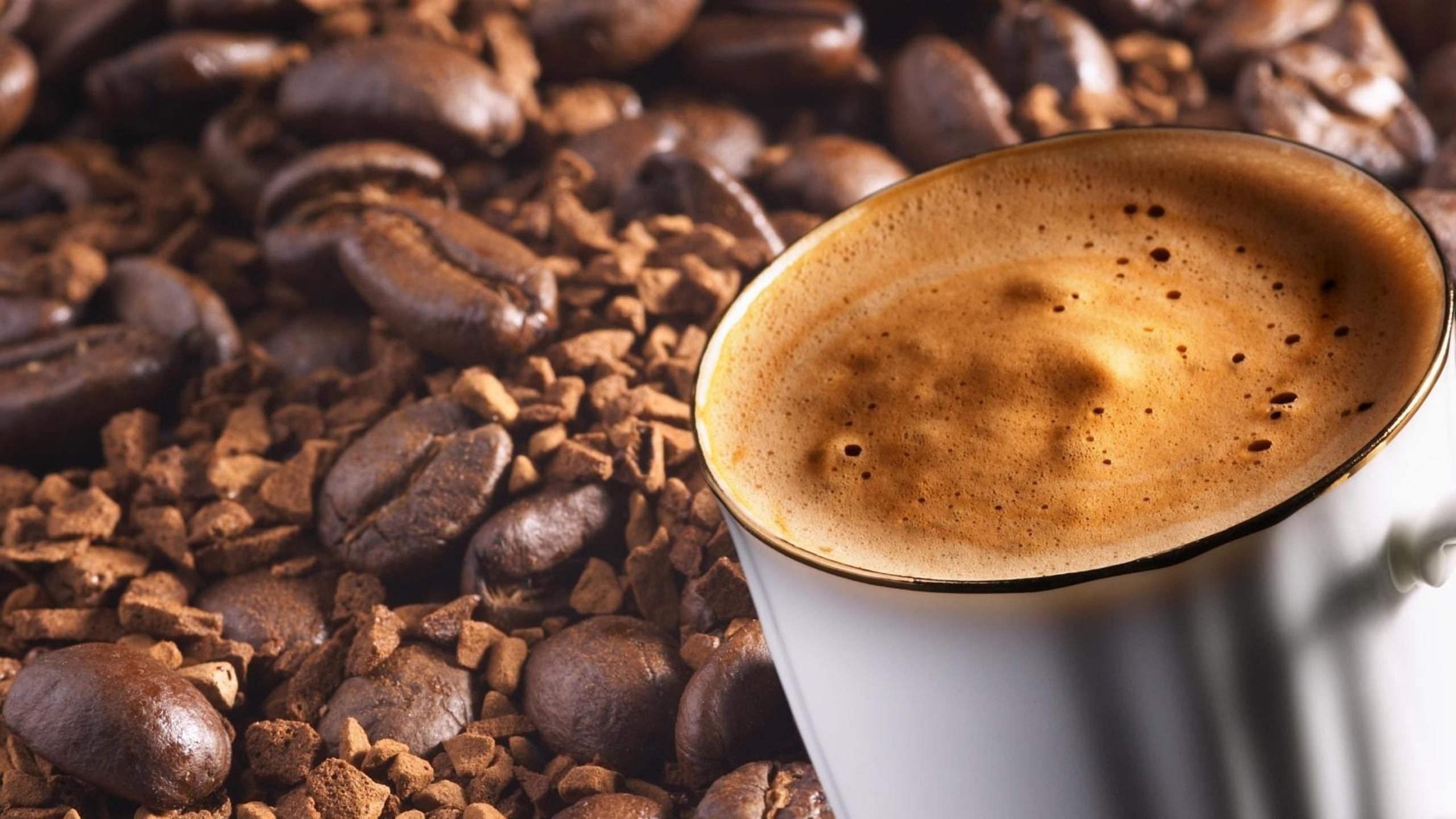 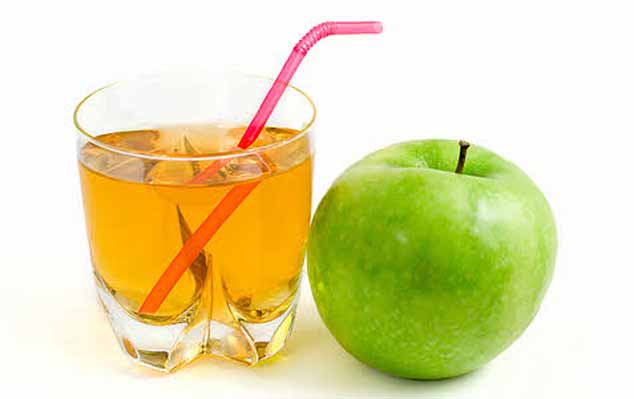 juice
coffee
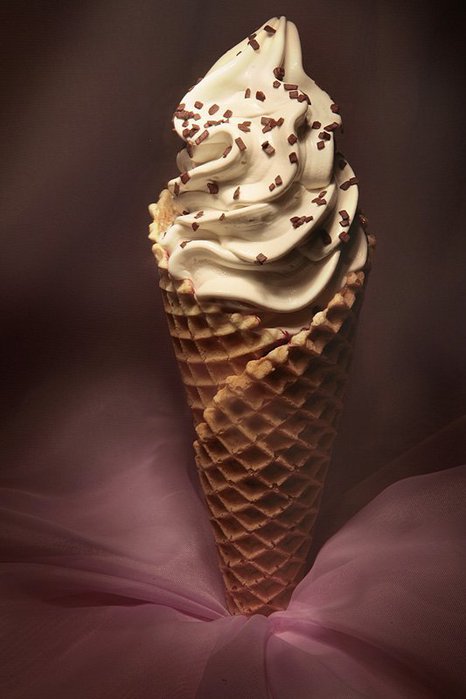 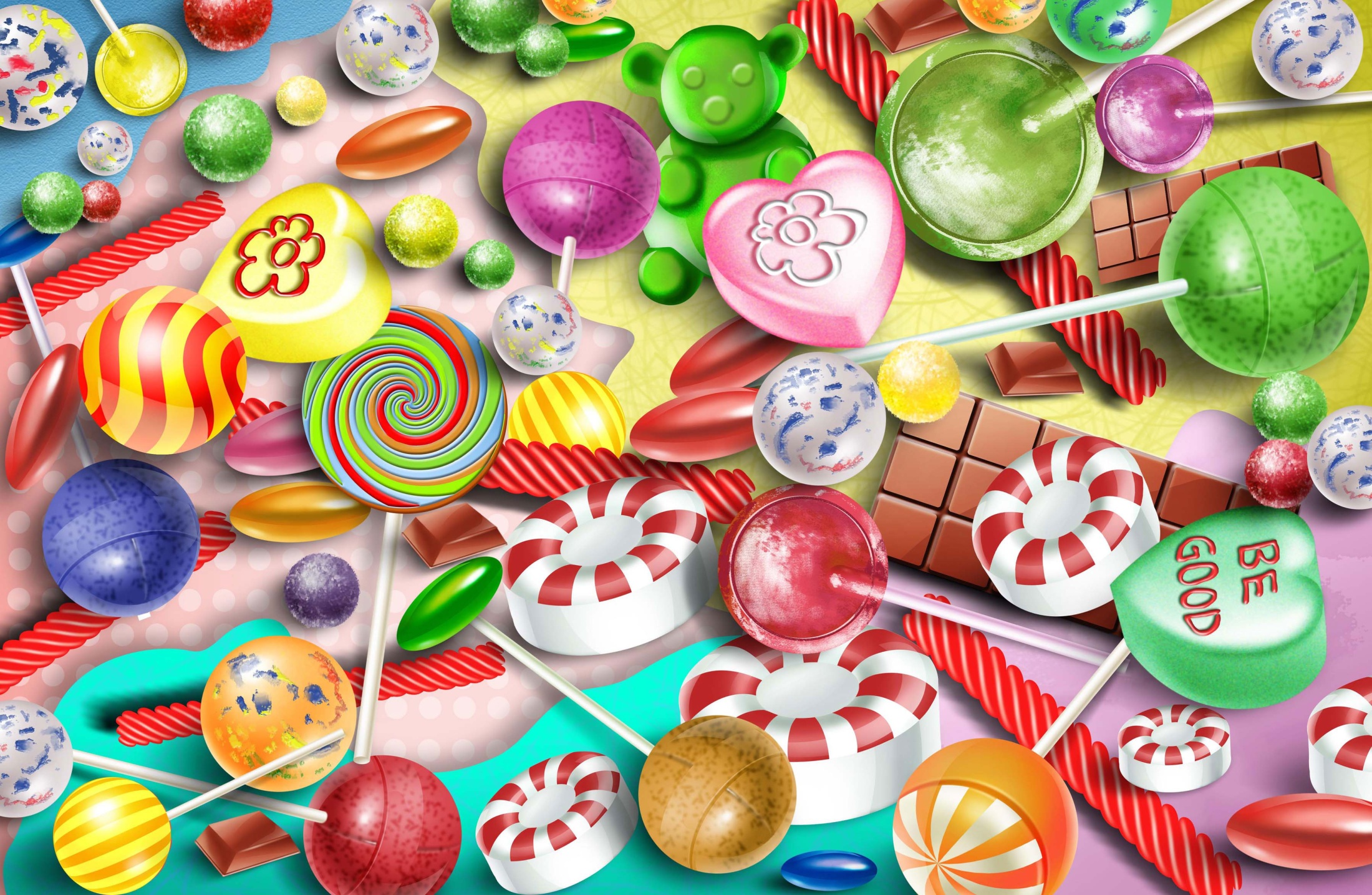 Ice-cream
lollipops
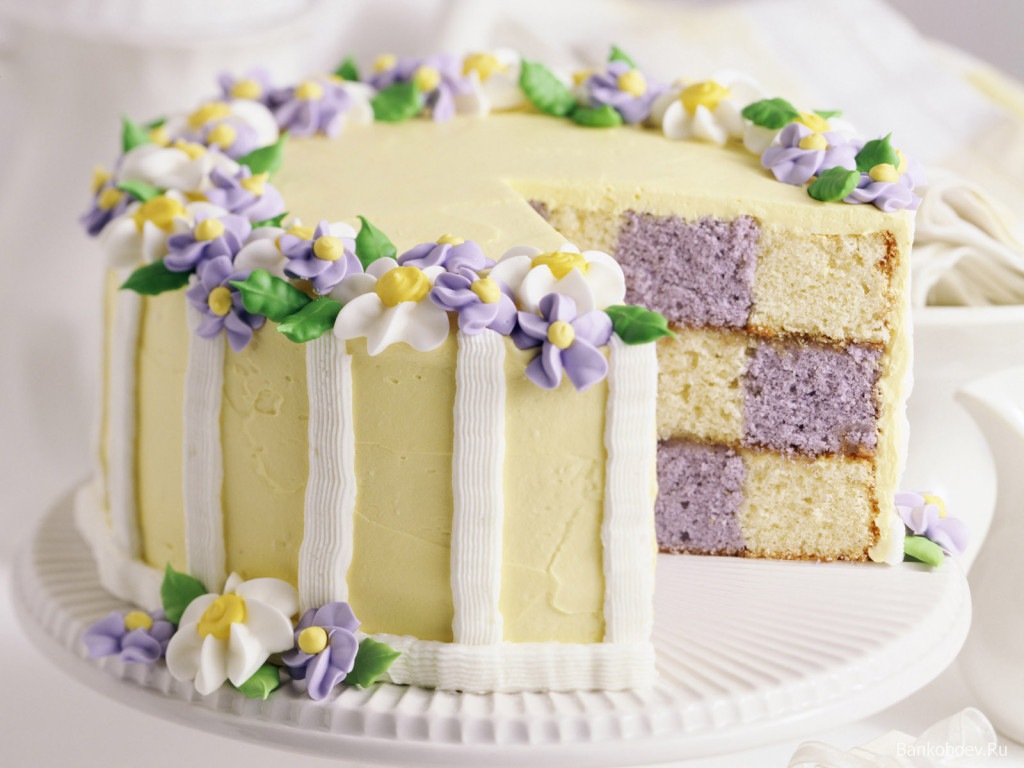 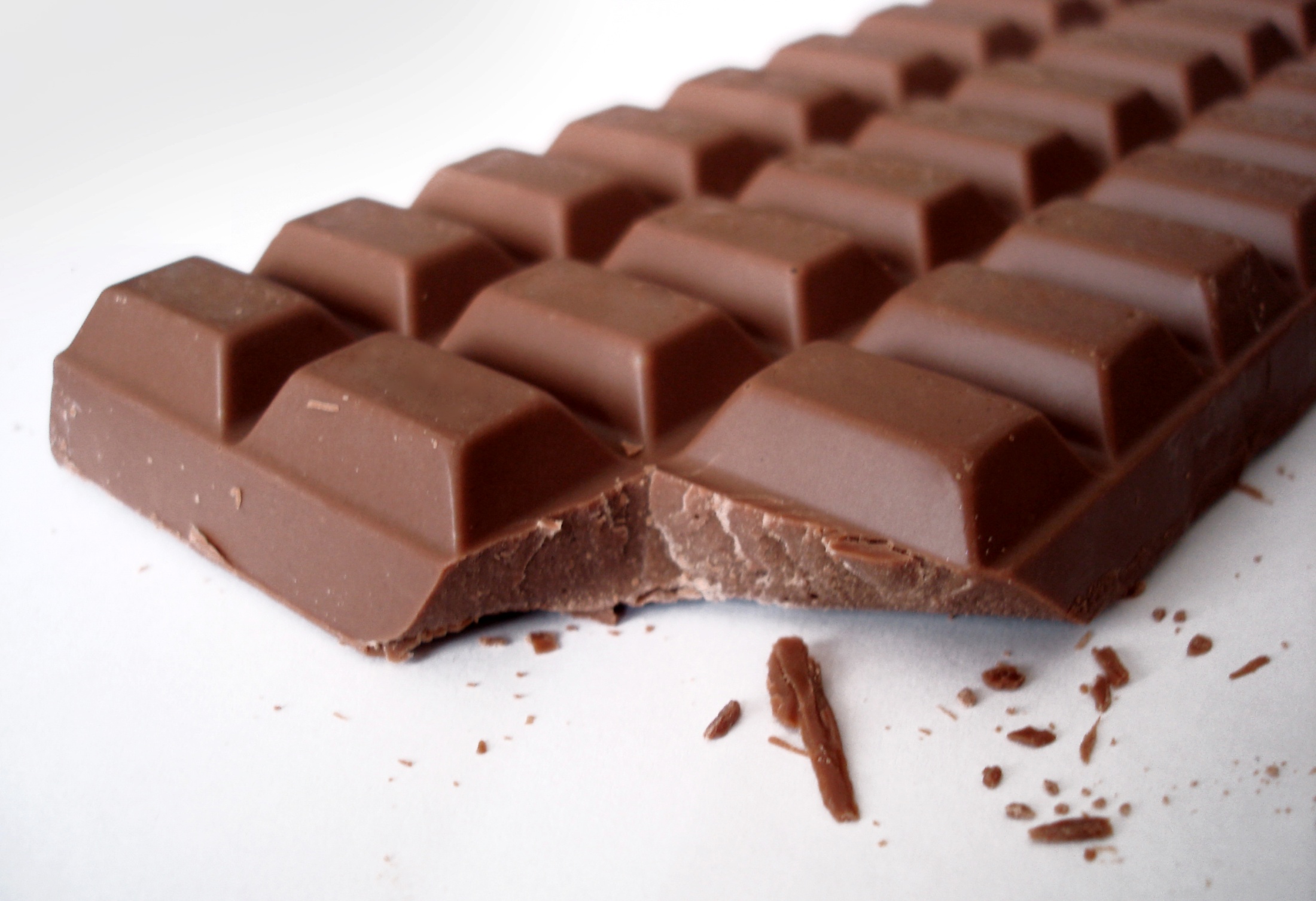 chocolate
cake
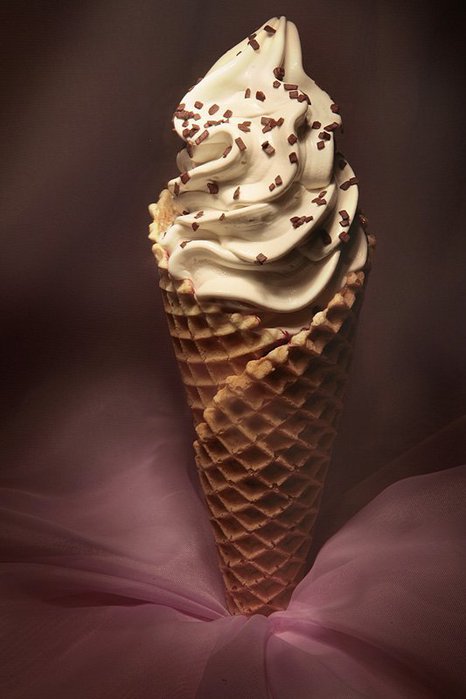 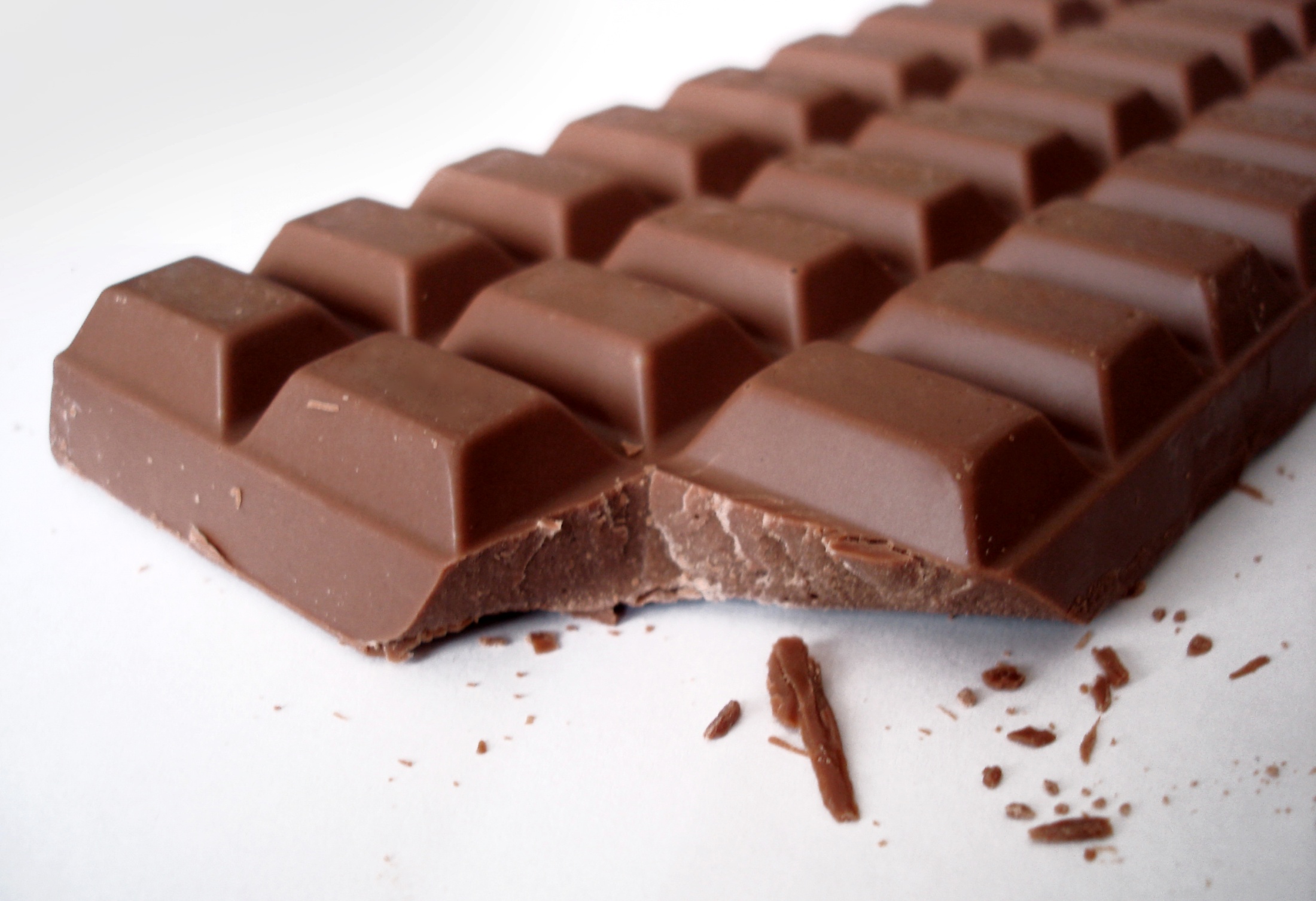 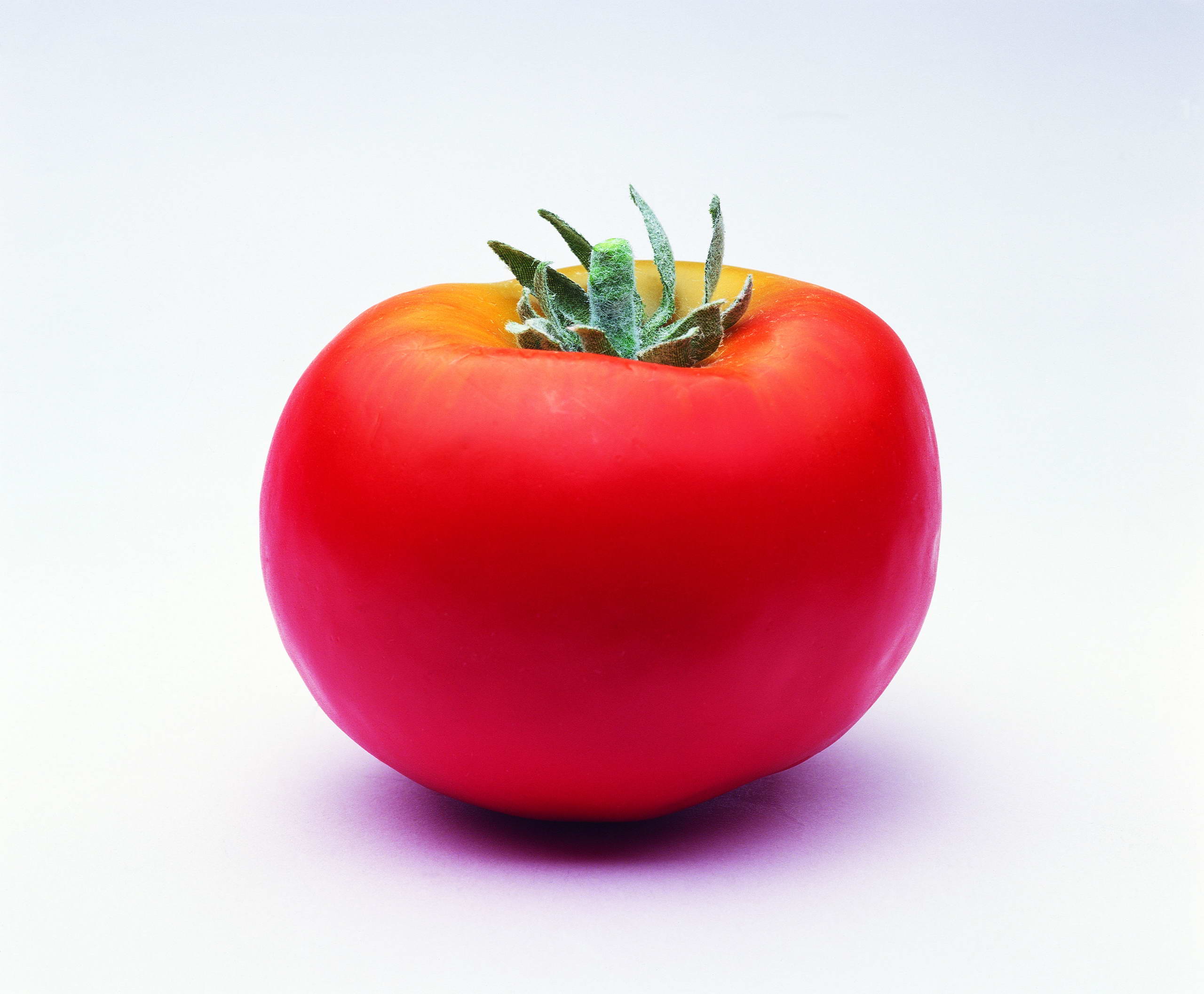 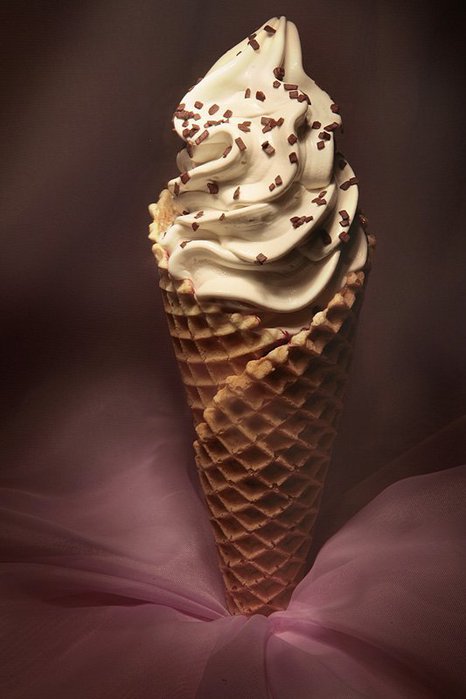 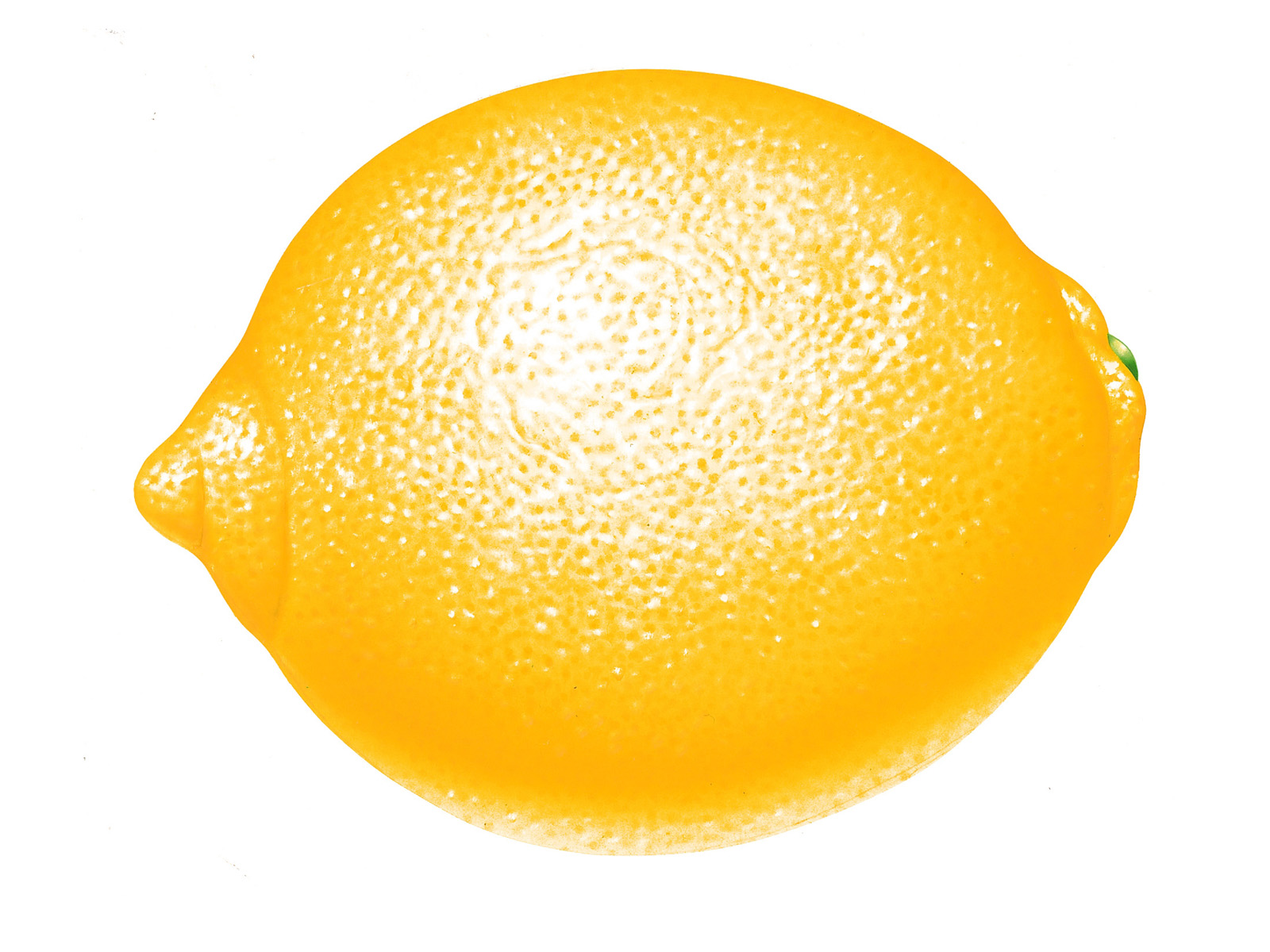 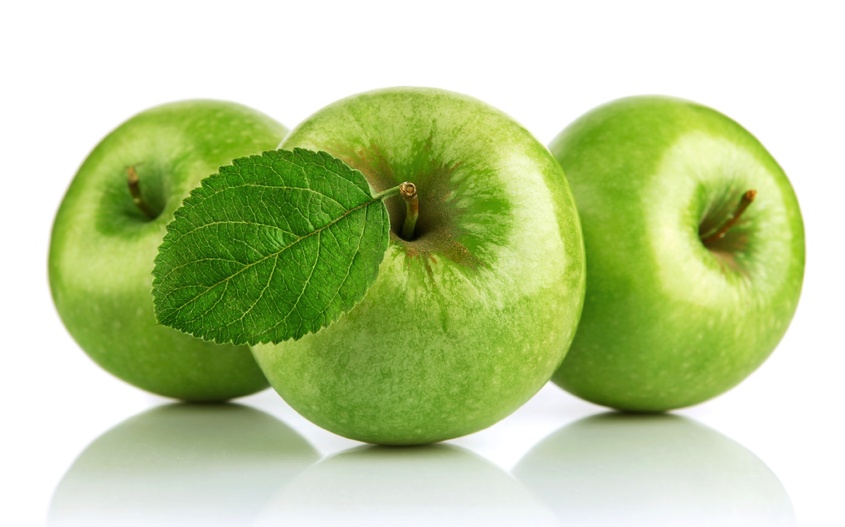 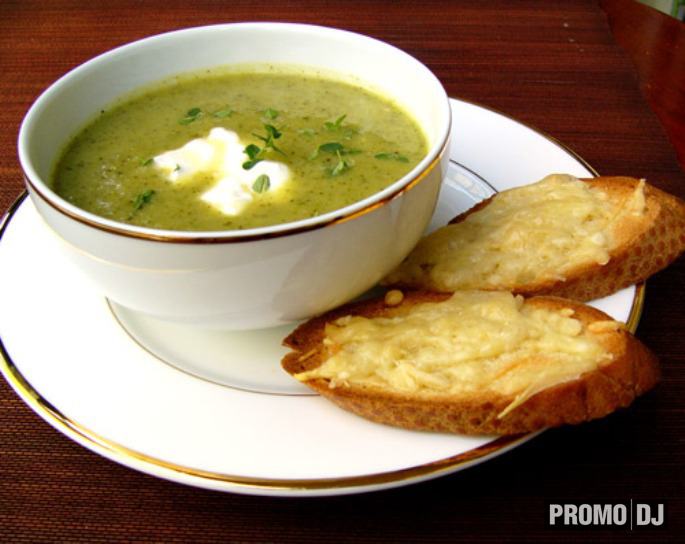 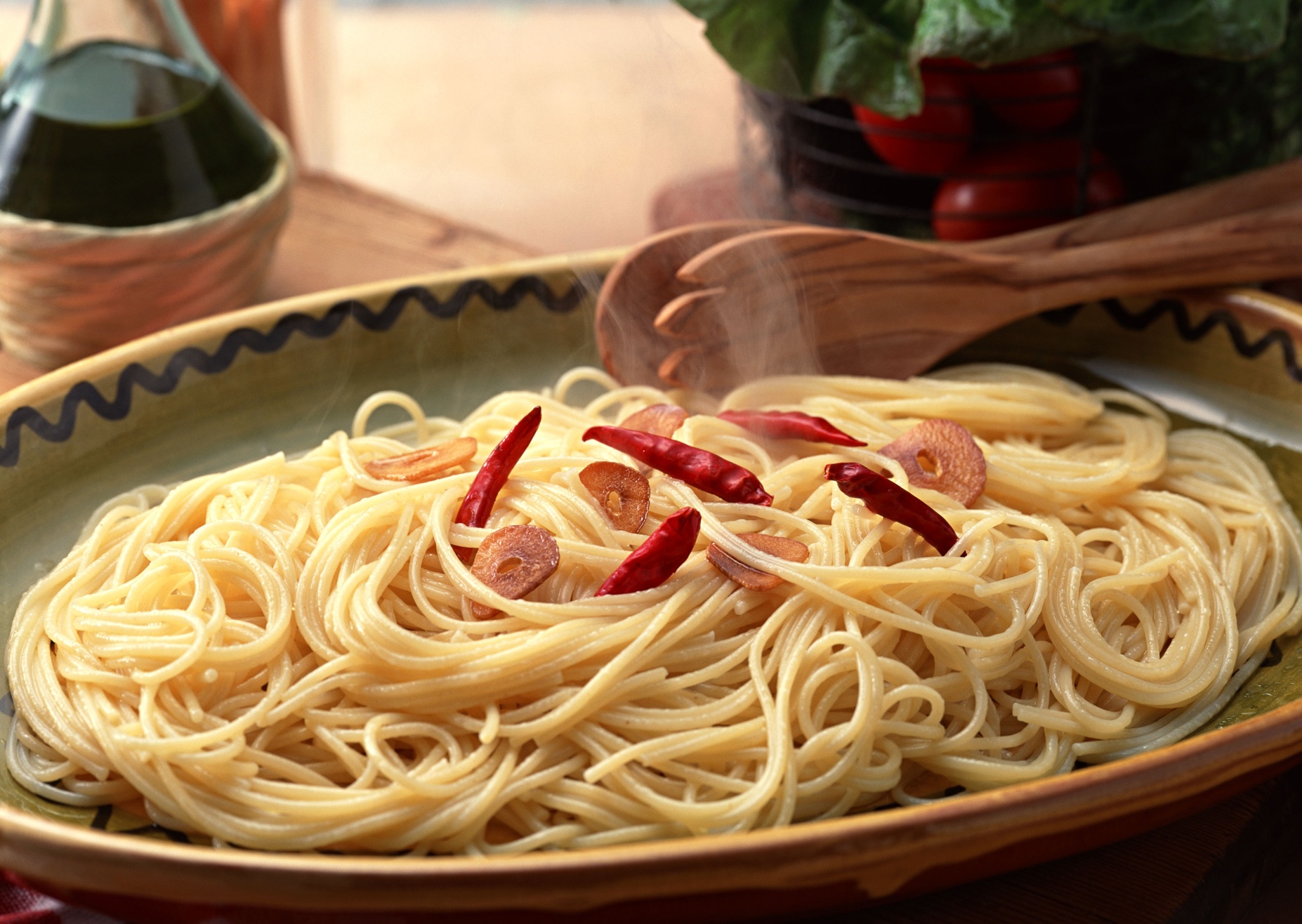 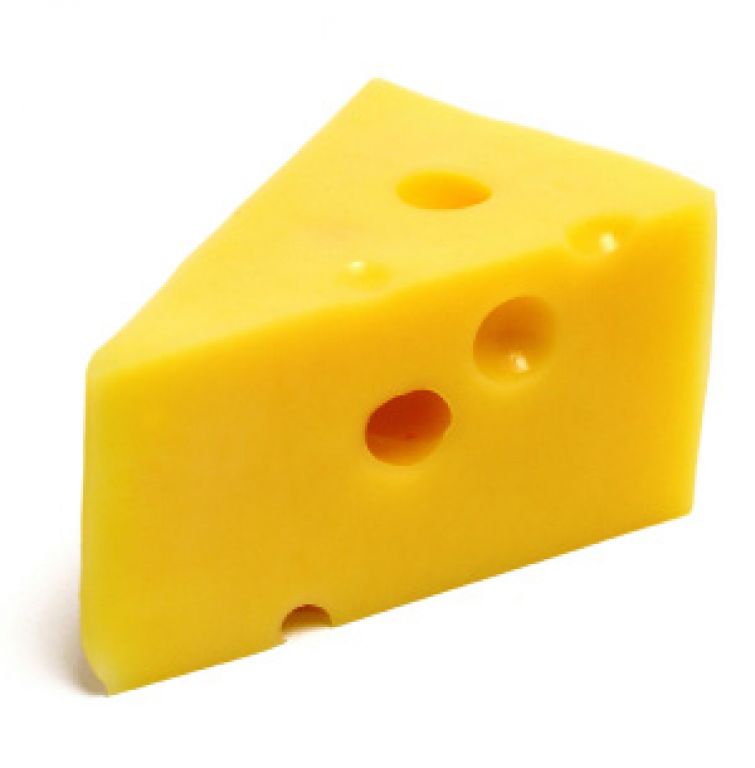 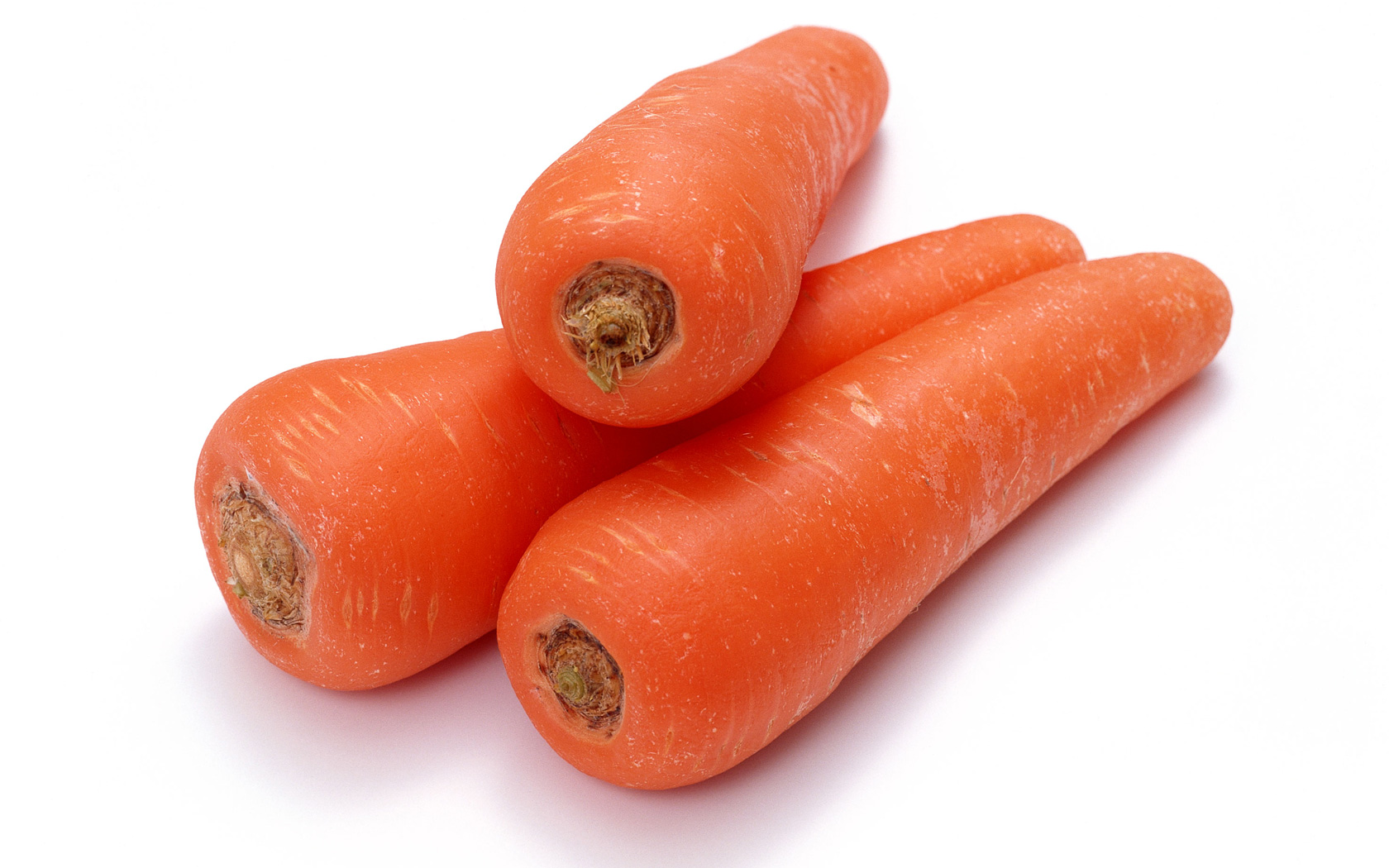 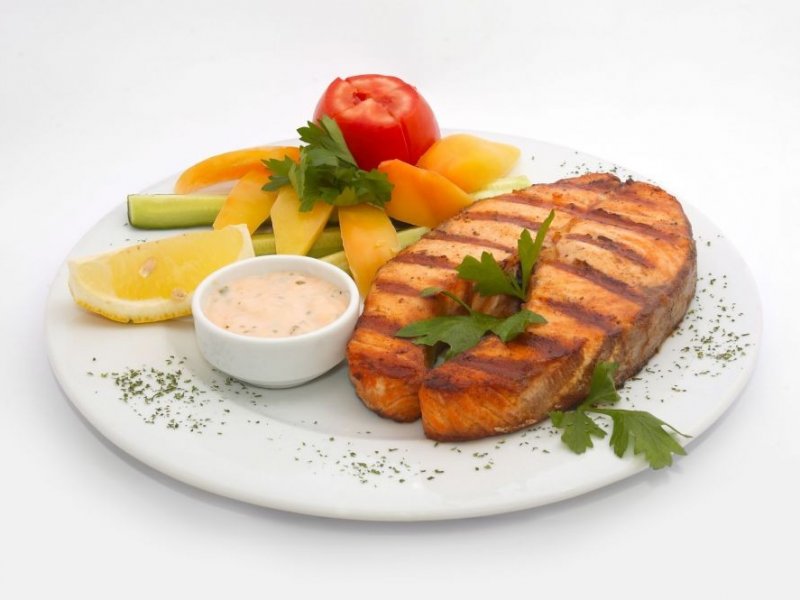 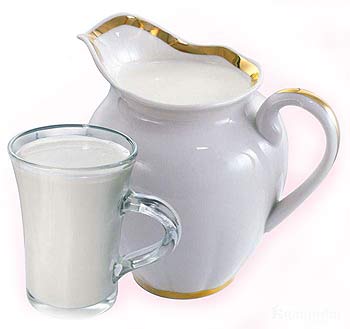 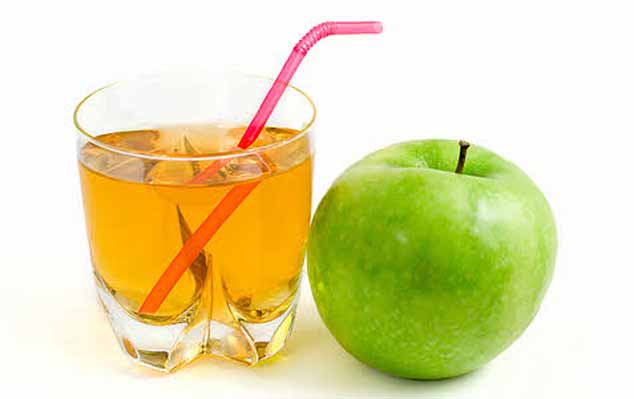 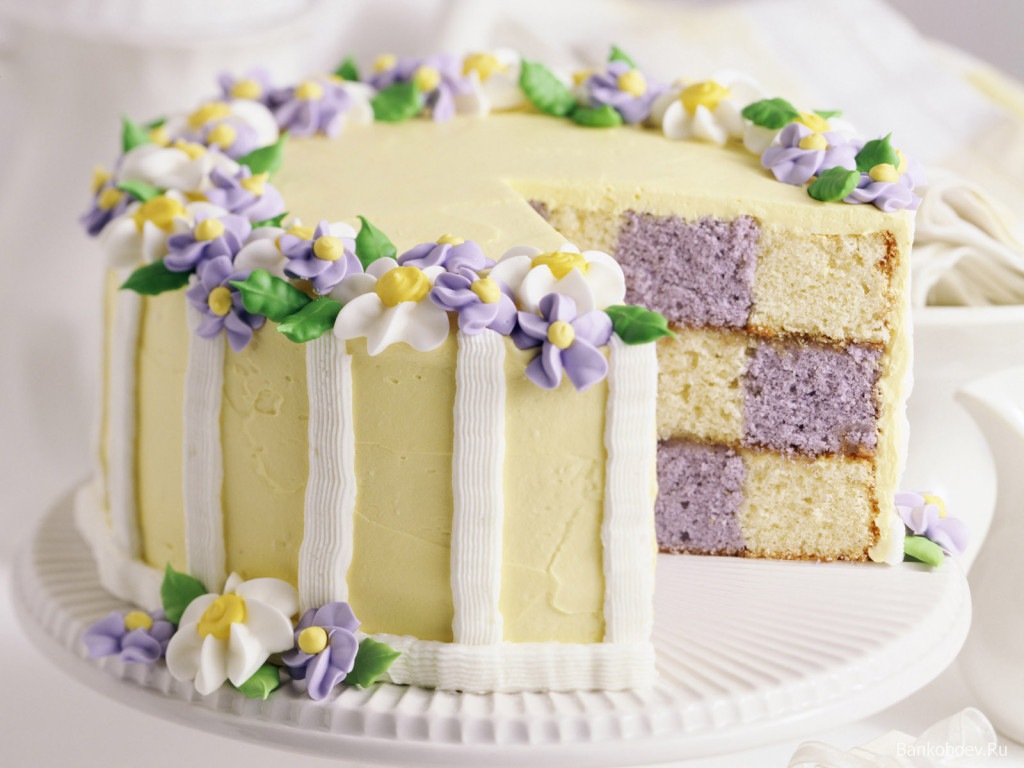 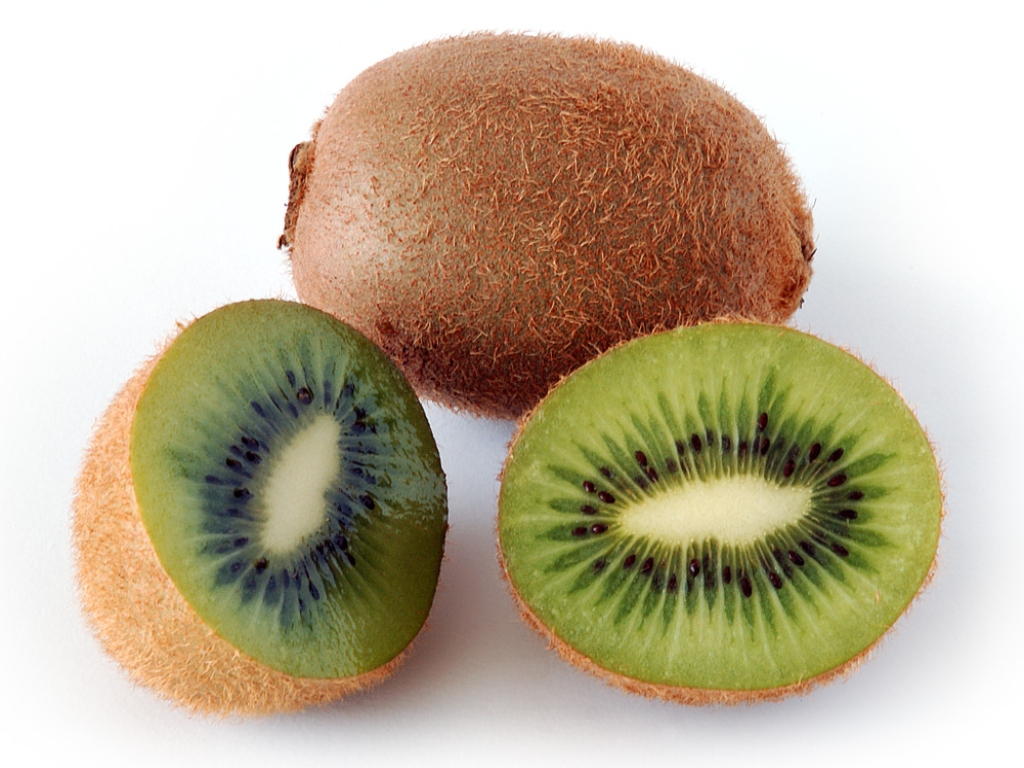 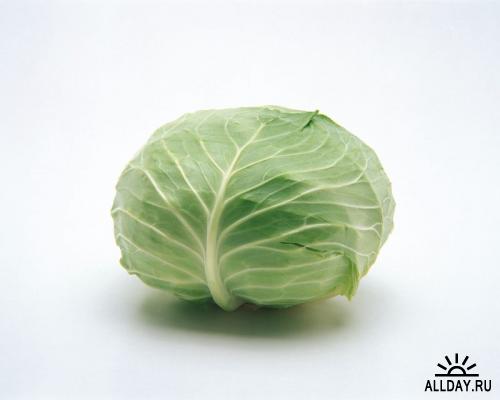 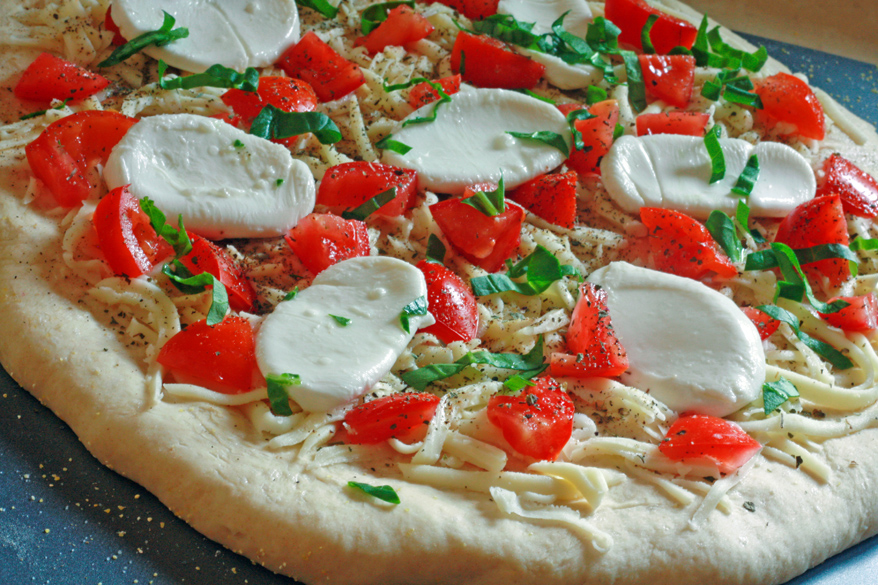 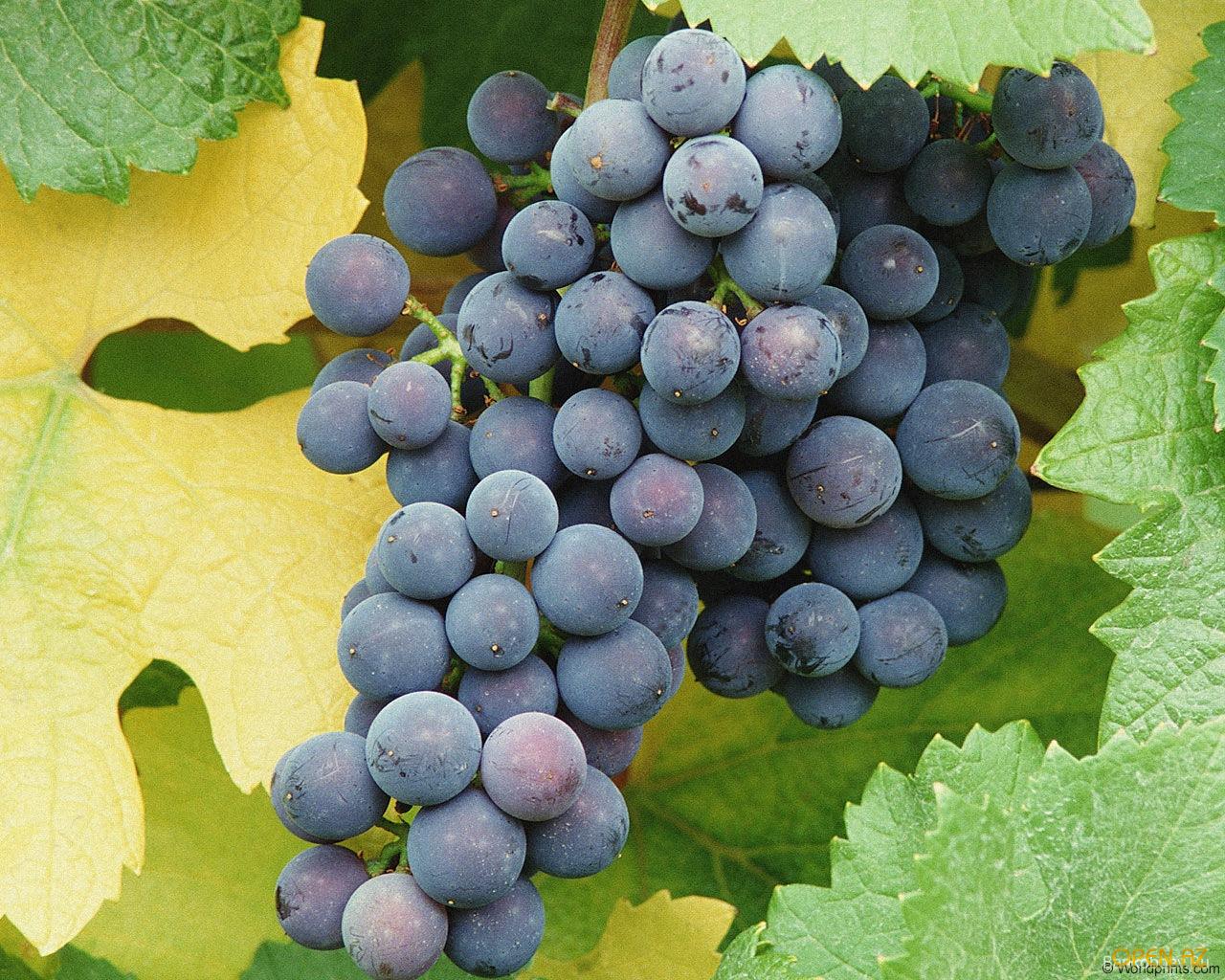 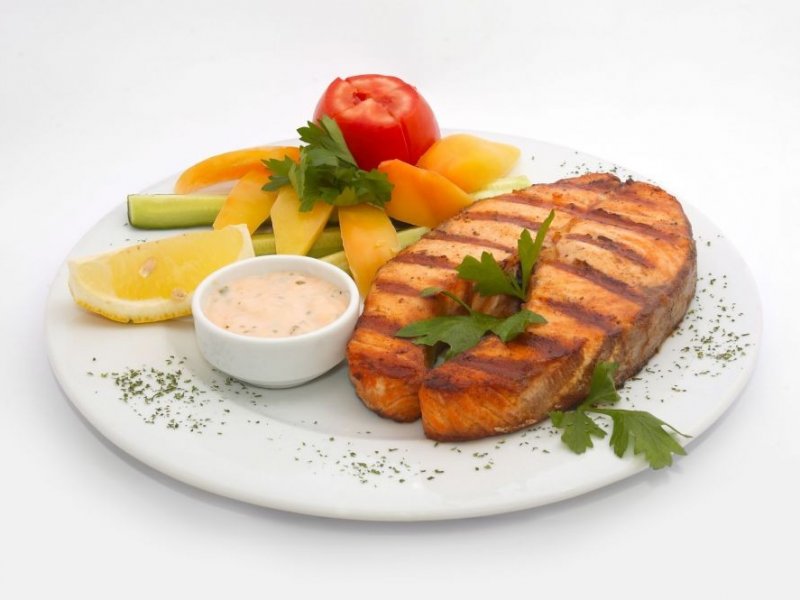 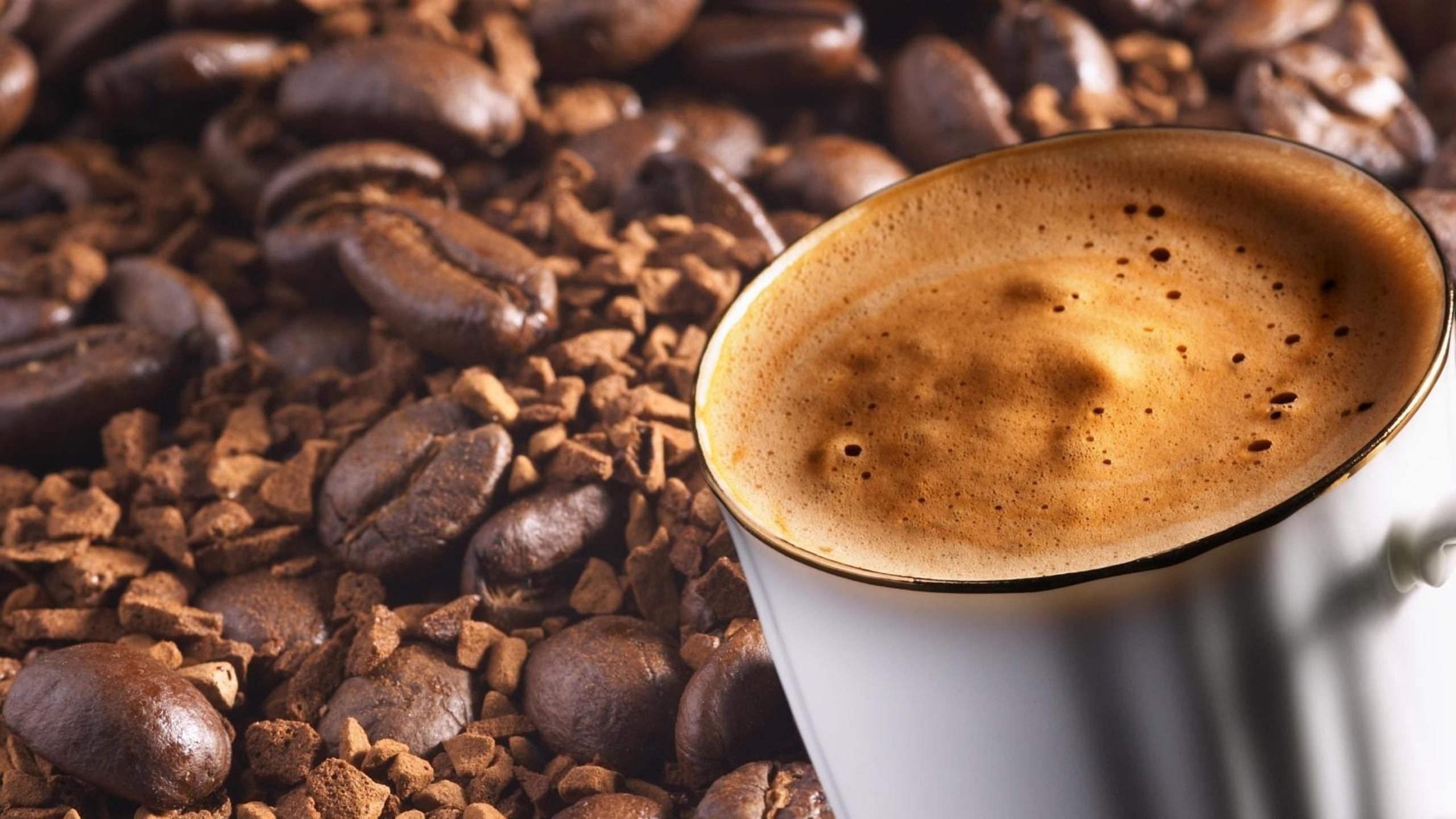 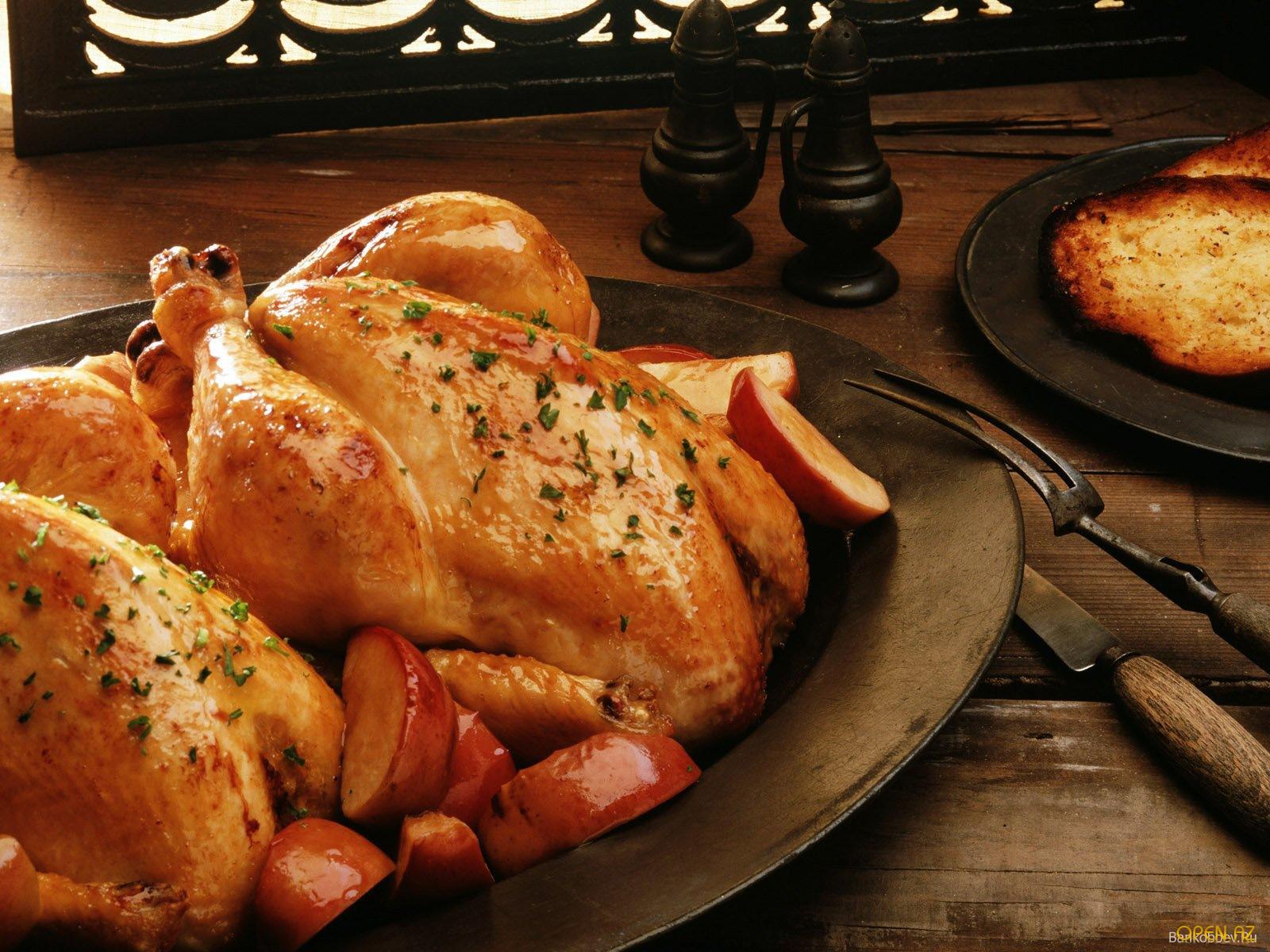 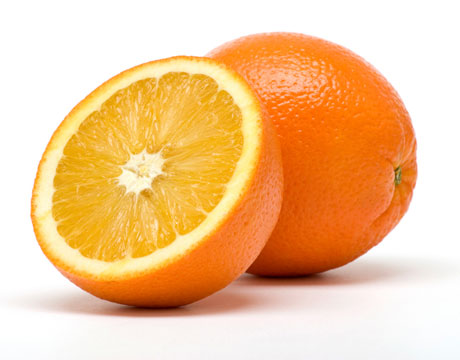 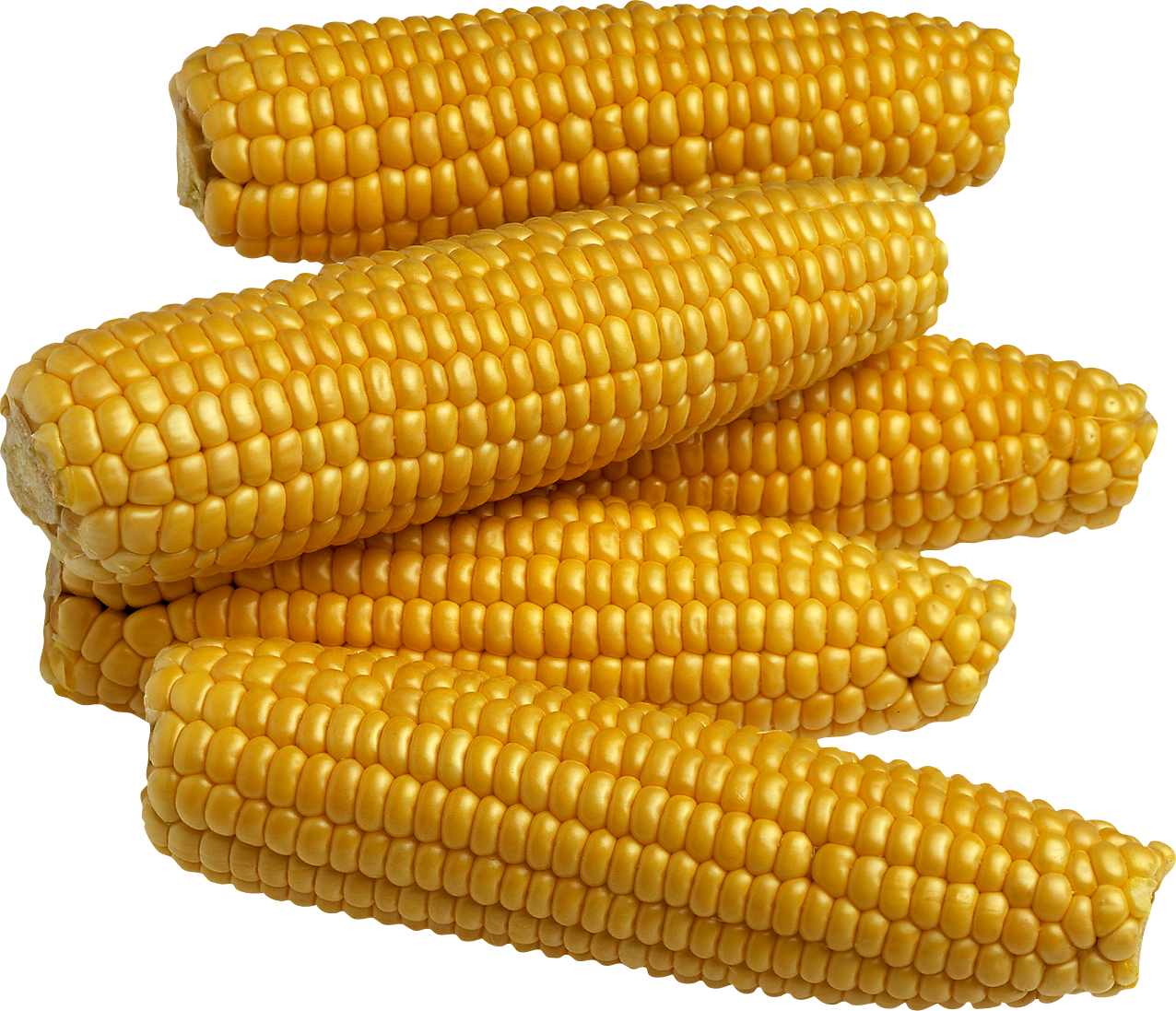 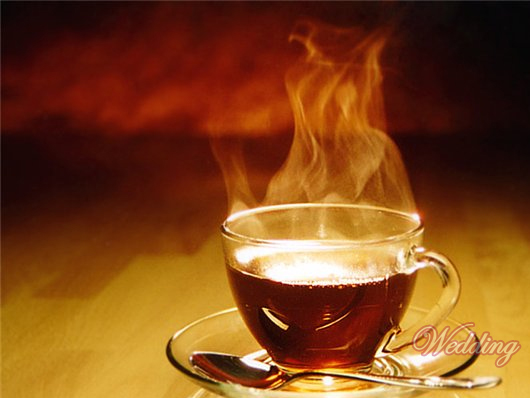 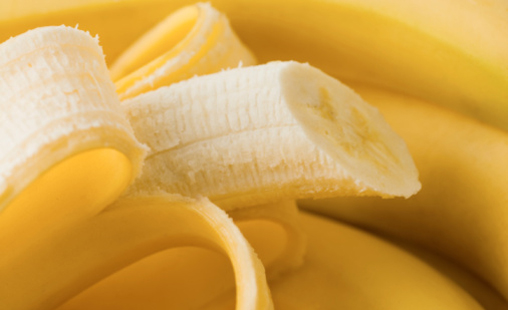 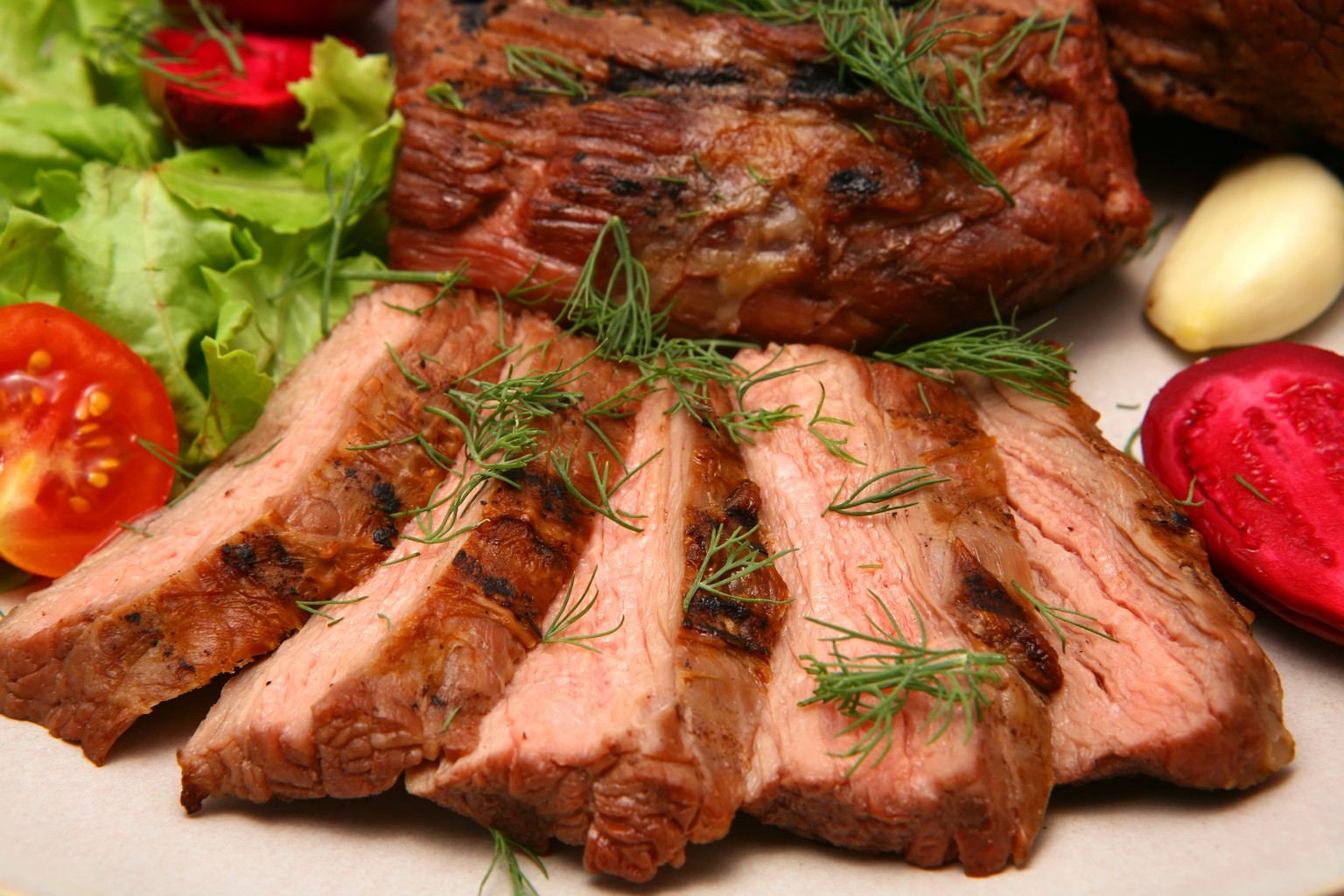 Chicken, bus, fish, hamburger.
Music, honey, sandwich, sweet
Coffee, juice, milk, book.
Ice-cream, chocolate, monkey, cake.
Chicken, bus, fish, hamburger.
Music, honey, sandwich, sweet
Coffee, juice, milk, book.
Ice-cream, chocolate, monkey, cake.
Broccoli
Составьте диалоги,  используя фразы:
      - Do you like…?
	- Yes, I do./ No, I don’t.
     - Would you like…..?
 Yes, please / No, thank you.
 Here you are.
 Thank you.
Home task: Imagine that you have your own cafe.
Make a menu for the café.